Муниципальное автономное учреждение дополнительного образования детей г. Хабаровска «Дворец творчества детей и молодёжи «Северное сияние»
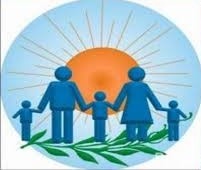 Краевая инновационная площадка
 Формирование семейных ценностей обучающихся в детско-взрослом сообществе культурно-досуговой направленности на жилмассиве Краснофлотского района г. Хабаровска
Целевая группа реализации проекта
Обучающиеся их родители, педагогические работники «ДТДиМ» 
Социальные партеры 
Жители Краснофлотского района  г. Хабаровска.
Цель проекта: 
Создание детско-взрослого сообщества культурно-досуговой направленности на жилмассиве для формирования семейных ценностей обучающихся (на примере Краснофлотского района)
Задачи:
 Создание модели детско-взрослого сообщества культурно-досуговой направленности на жилмассиве по формированию семейных ценностей обучающихся (на примере Краснофлотского района);
 Разработка программно-методических, методических материалов в соответствии с моделью детско-взрослого сообщества культурно-досуговой направленности на жилмассиве по формированию семейных ценностей обучающихся;
 Организация обмена опытом работы по реализации программы деятельности детско-взрослого сообщества культурно-досуговой направленности на жилмассиве по формированию семейных ценностей обучающихся.
Направление инноваций:
укрепление института семьи и семейных ценностей
поддержка и развитие межпоколенческих отношений в семье и в обществе.
воспитание позитивных установок на СЕМЬЮ, как ячейку общества
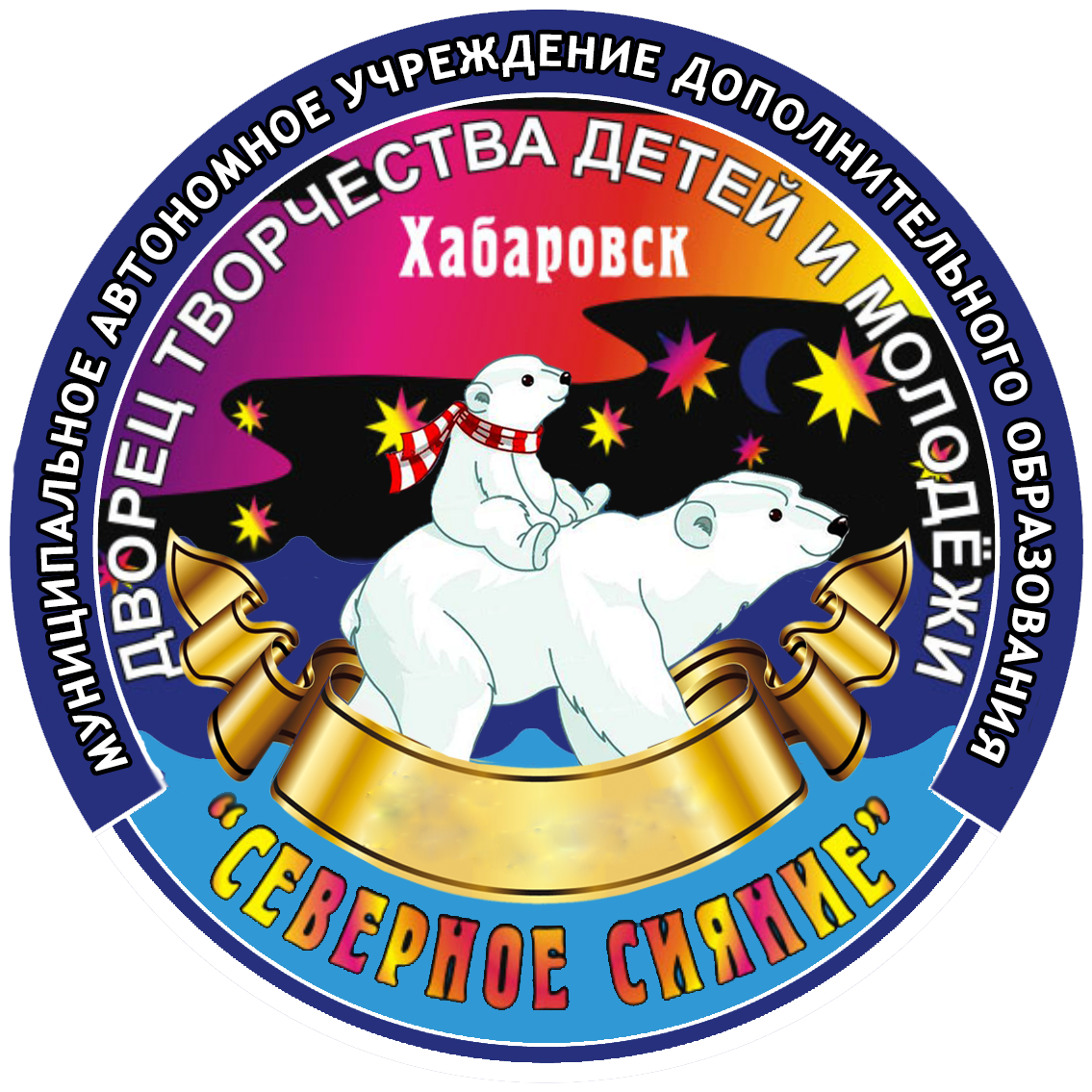 «ДВОРЕЦ – СЕВЕРНОЕ СИЯНИЕ» 
«Детско - Взрослая   Общность   Развития  Единых   Ценностей  Семьи»
«Здесь и сейчас, здесь и всегда, мы вместе!»
Творческая лаборатория
«Семьёй дорожить- счастливым, успешным быть»
Студия
«Лайф-хаки или полезные советы»
Детско-
    Взрослая   
      Общность   
    Развития 
  Единых  
      Ценностей Семьи
Творческая мастерская «Добрая семья - прибавит разума-ума»
Семейная гостиная
«Согласие да лад
- в семье клад»
Агентство
 «Праздник   придёт - гостей приведёт»
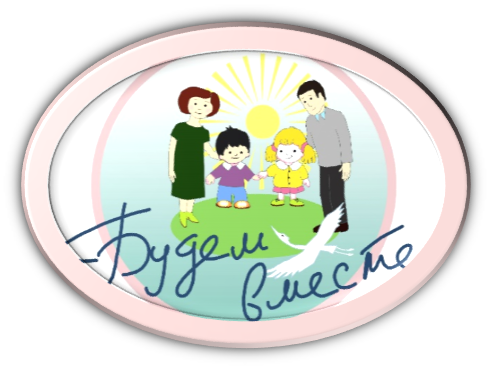 Детско – взрослое сообщество
Семейная гостиная
«Согласие да лад – в семье клад»

Цель: предоставление возможности общения и обмена опытом в решении проблем; создание и поддержание условий для сохранения целостности семьи и полноценного развития детей в семье, гармонизация семейных отношений, способствующих формированию равноправных партнёров.
Интеллектуально-познавательная игра в рамках «Мамы-дочки, папы-сыночки»
Родительский вечер «Роль семейного воспитания в формировании мотивации к обучению детей в творческом объединении»
Интерактивная игра  
« О русских народных обычаях и традициях»
Семейная гостиная
«Согласие да лад- в семье клад»
I заседание
Семейная гостиная для родителей«Семья и сохранение семейных традиций»
Творческий вечер «Цвет настроения – нежный»
II заседание
Семейная гостиная для родителей «Простые ответы на трудные вопросы»
IV заседание
Семейная гостиная для родителей 
«Шпаргалки для родителей.»
III заседание
Семейная гостиная для родителей«Мы вместе»
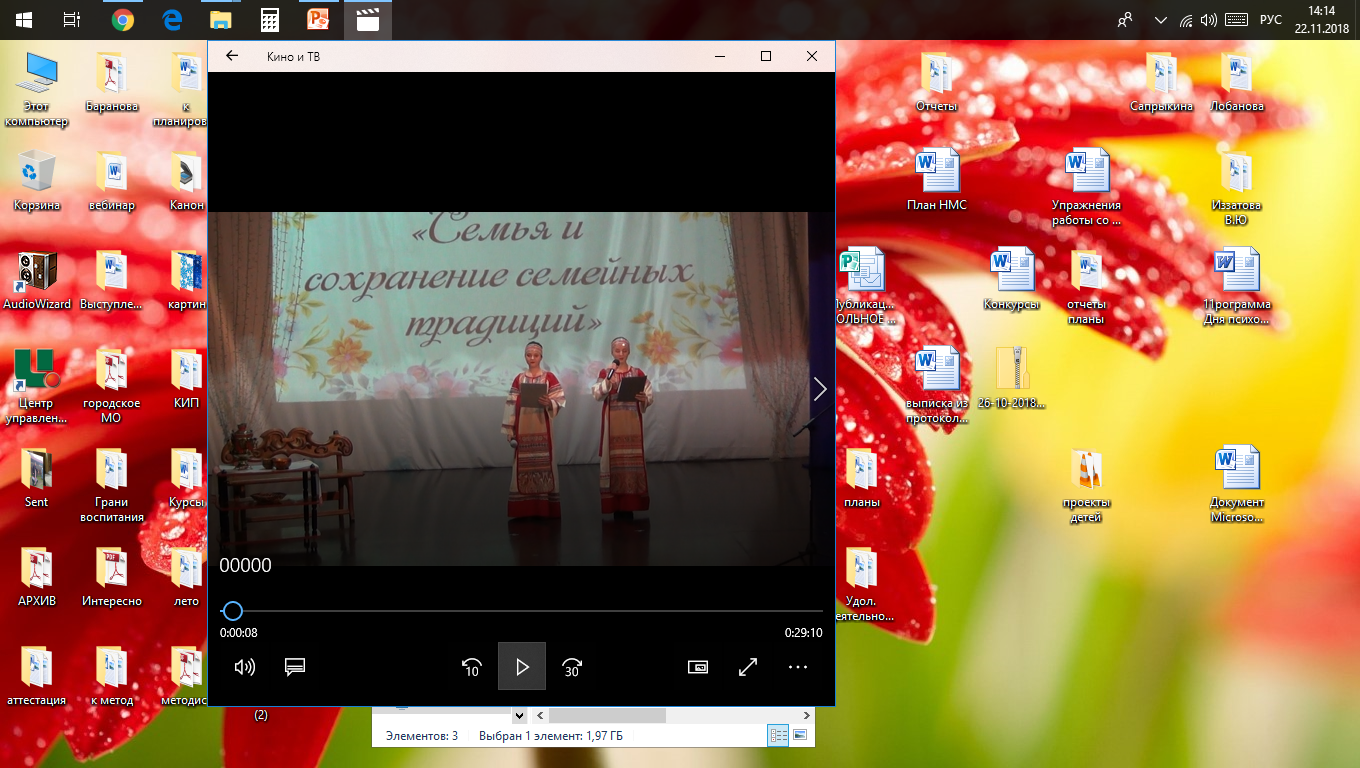 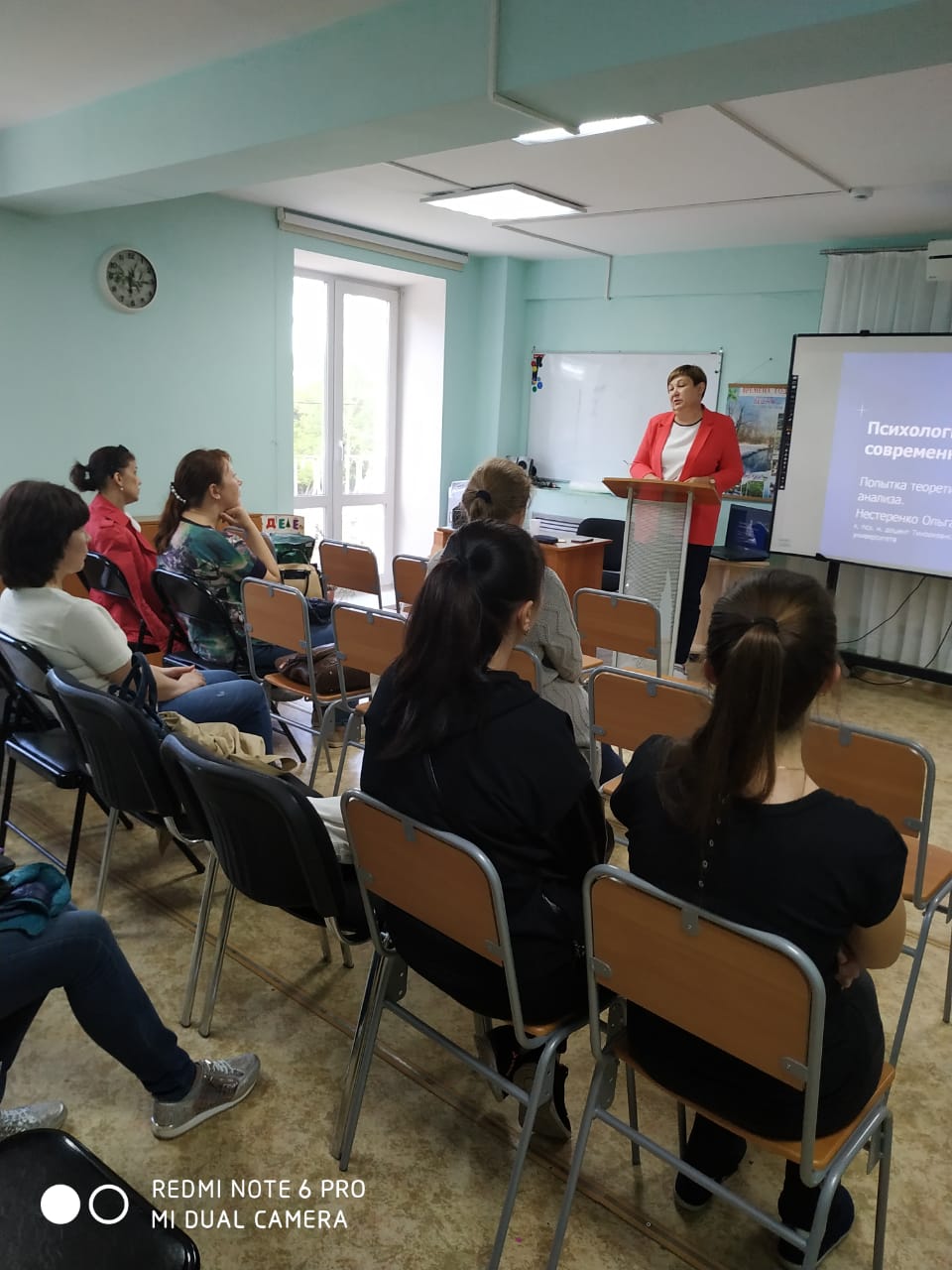 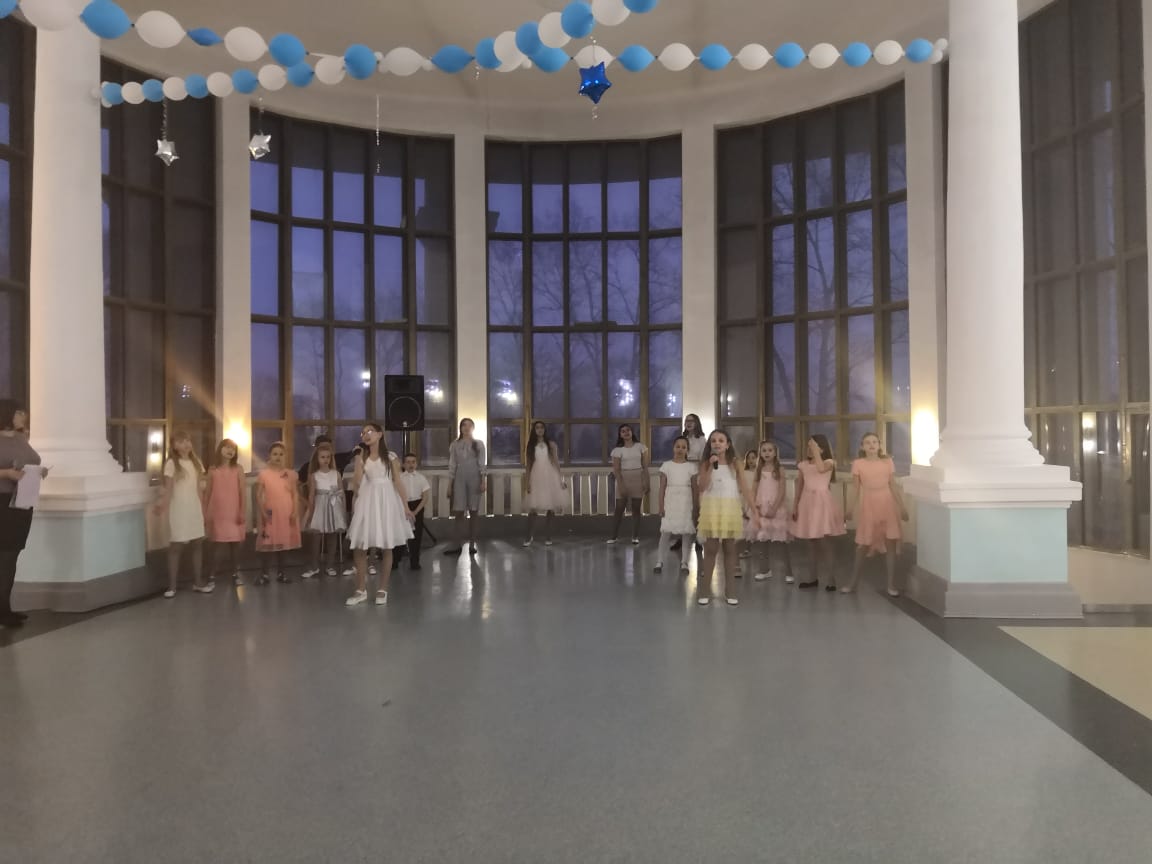 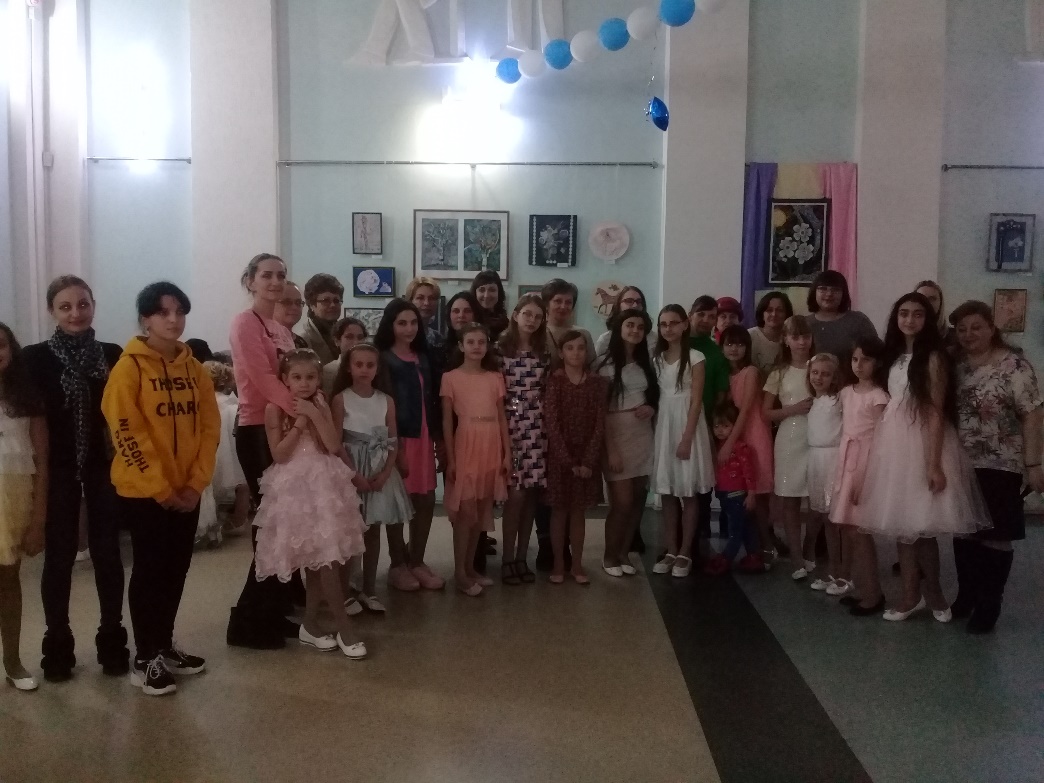 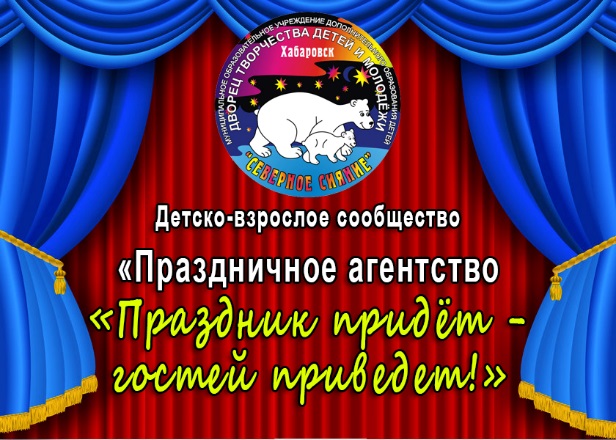 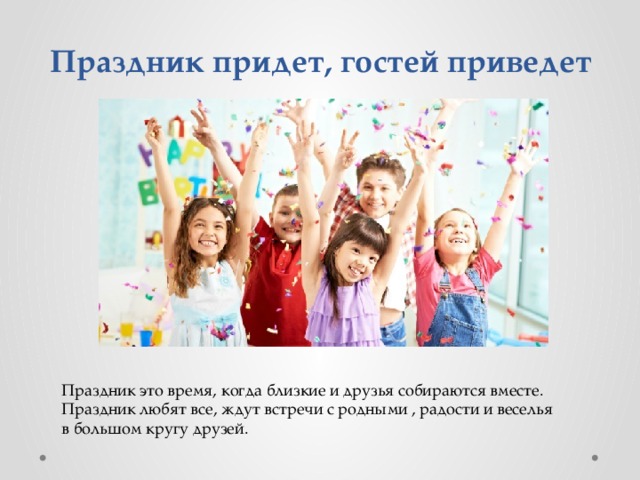 Есть чудное выражение - умение из ничего сделать конфетку. Это искусство приготовить пир из нехитрой снеди, созвать пару друзей и устроить грандиозный праздник. На это способен не только богач, но любой, у кого есть талант быть счастливым.

Элизабет Гилберт
Агентство
 «Праздник   придёт - гостей приведёт»
Цель создание условий для формирования семейных ценностей через организацию культурно-досуговой деятельности, организация совместного развивающего досуга детей, родителей и педагогов, а также укрепление института семьи на базе реализации традиционных праздничных мероприятий.
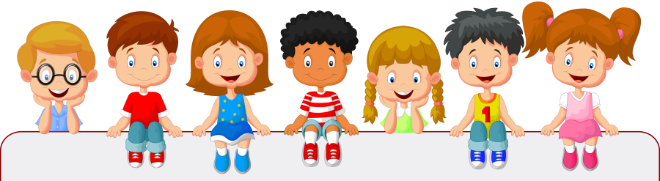 октябрь
 Семейный праздник «Здесь и сейчас, здесь и всегда – вместе!»
апрель
Творческий проект «Северное сияние» – семейное благосостояние»: Отчетный театрализованный концерт «Барон Мюнхгаузен
ноябрь
Праздничная концертная программа, посвященная Дню матери «Дороже нет на свете…»,
март
Праздничная концертная программа, посвященная международному женскому дню 8 Марта «Весна, любовь и музыка»
Агентство
 «Праздник   придёт - гостей приведёт»
декабрь
Новогодняя детская театрализованная сказка «Белоснежка и семь гномов»
январь
Торжественное мероприятие, посвященное 
30-летию Туристско-краеведческой студии «Вымпел»
январь
Творческий новогодний  проект «Волшебные ягоды»
Торжественное мероприятие, посвященное 30-летию Туристско-краеведческой студии «Вымпел»
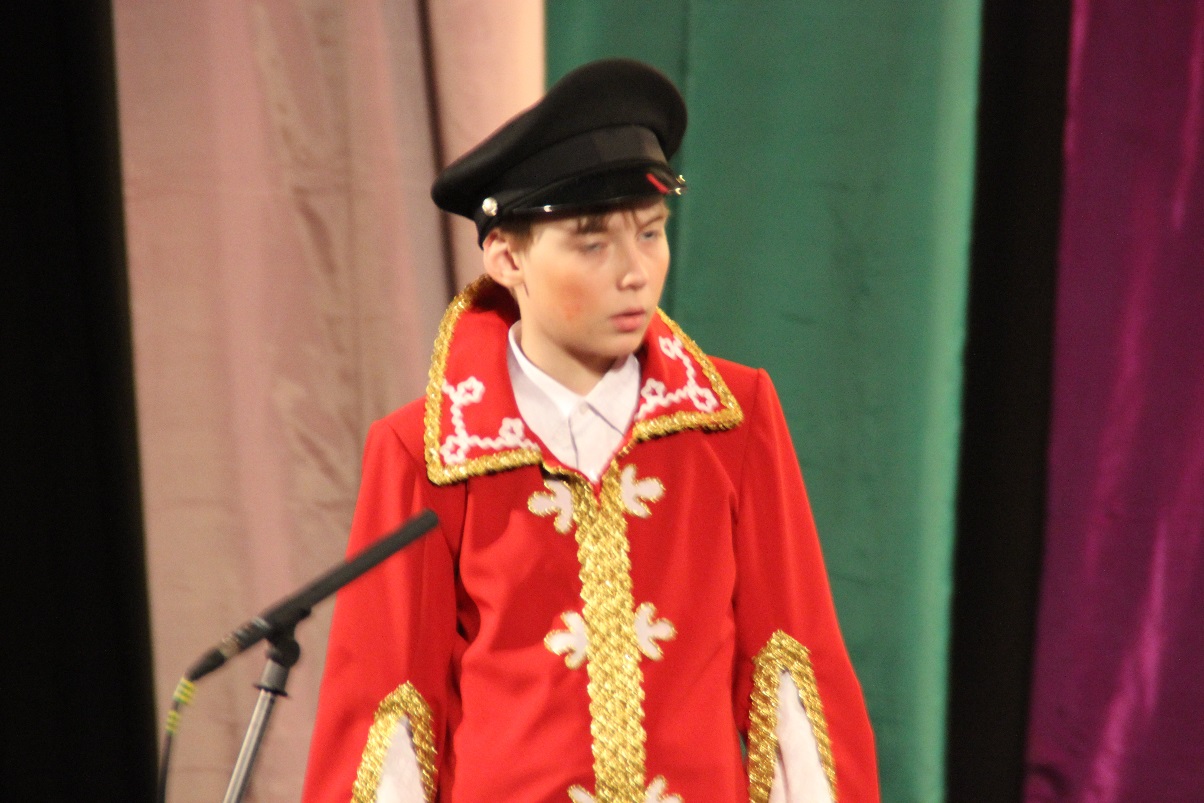 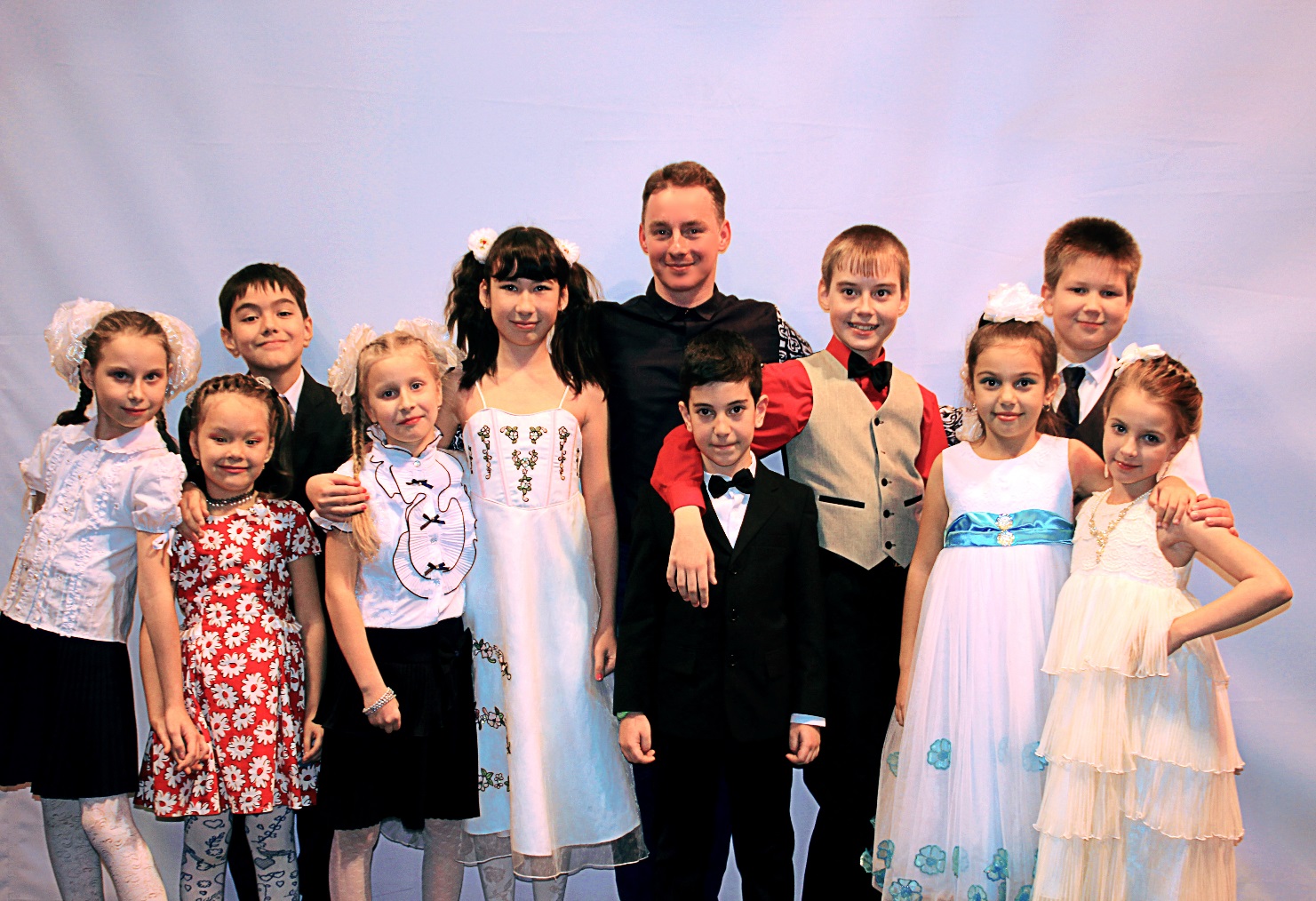 1 МАРТА 2019 ГОДА – 
ВЕСЕННИЙ ПРАЗДНИК 
«ВЕСНА, ЛЮБОВЬ И МУЗЫКА»
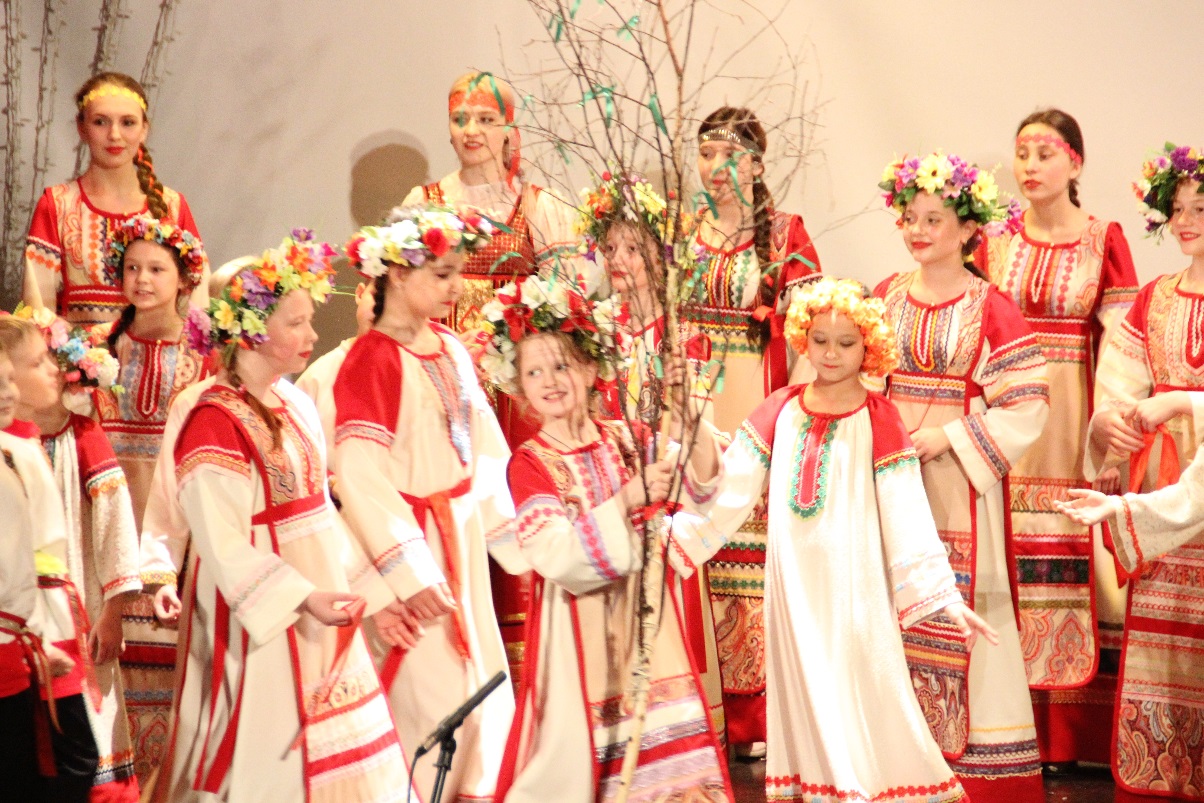 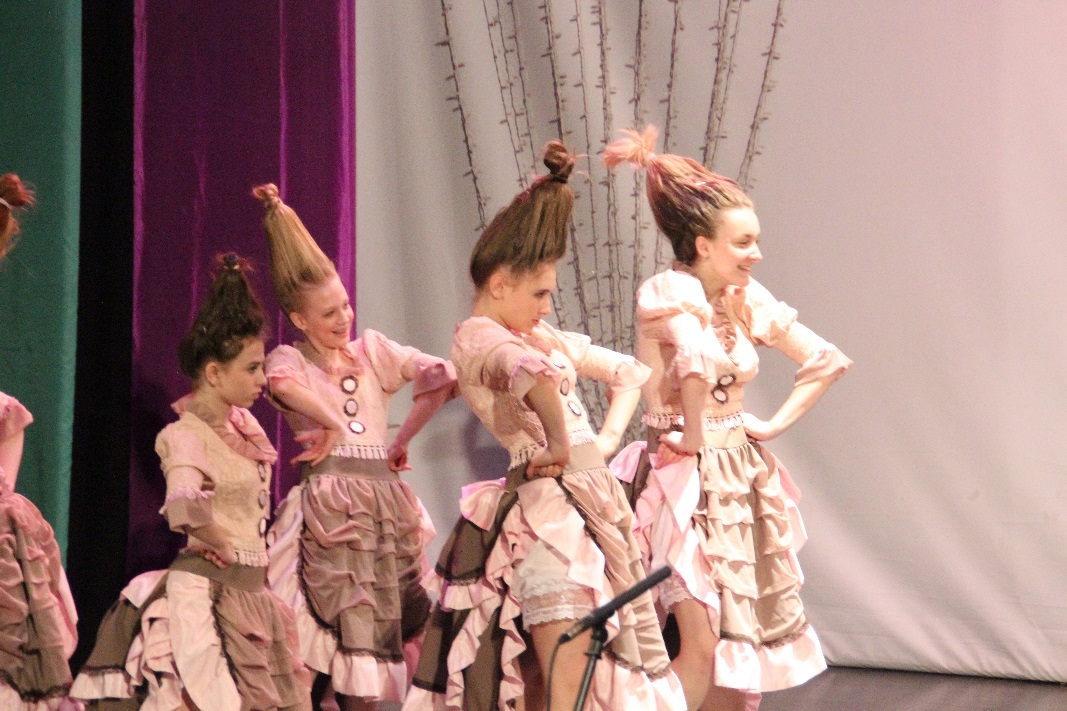 Театрализованное представление «Приключение барона Мюнхаузена»
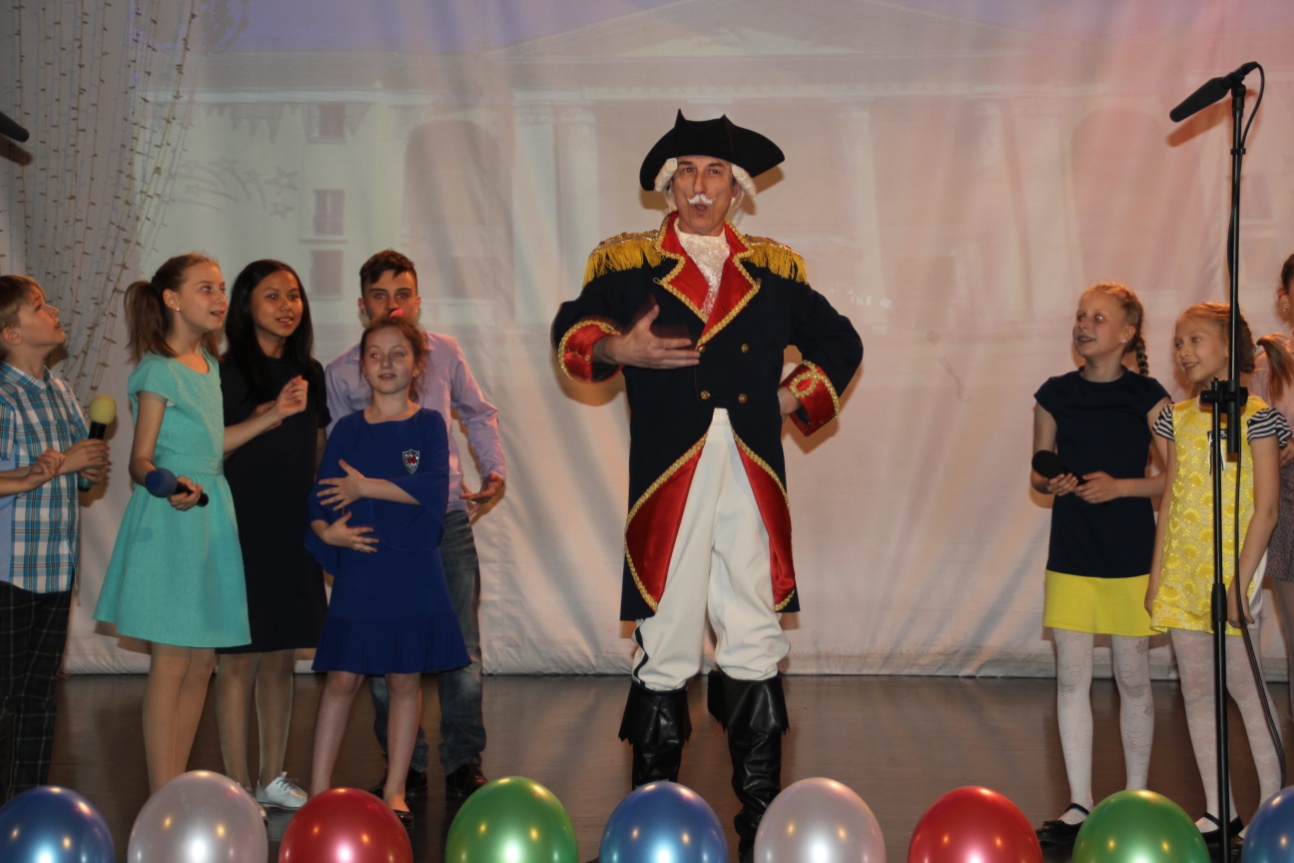 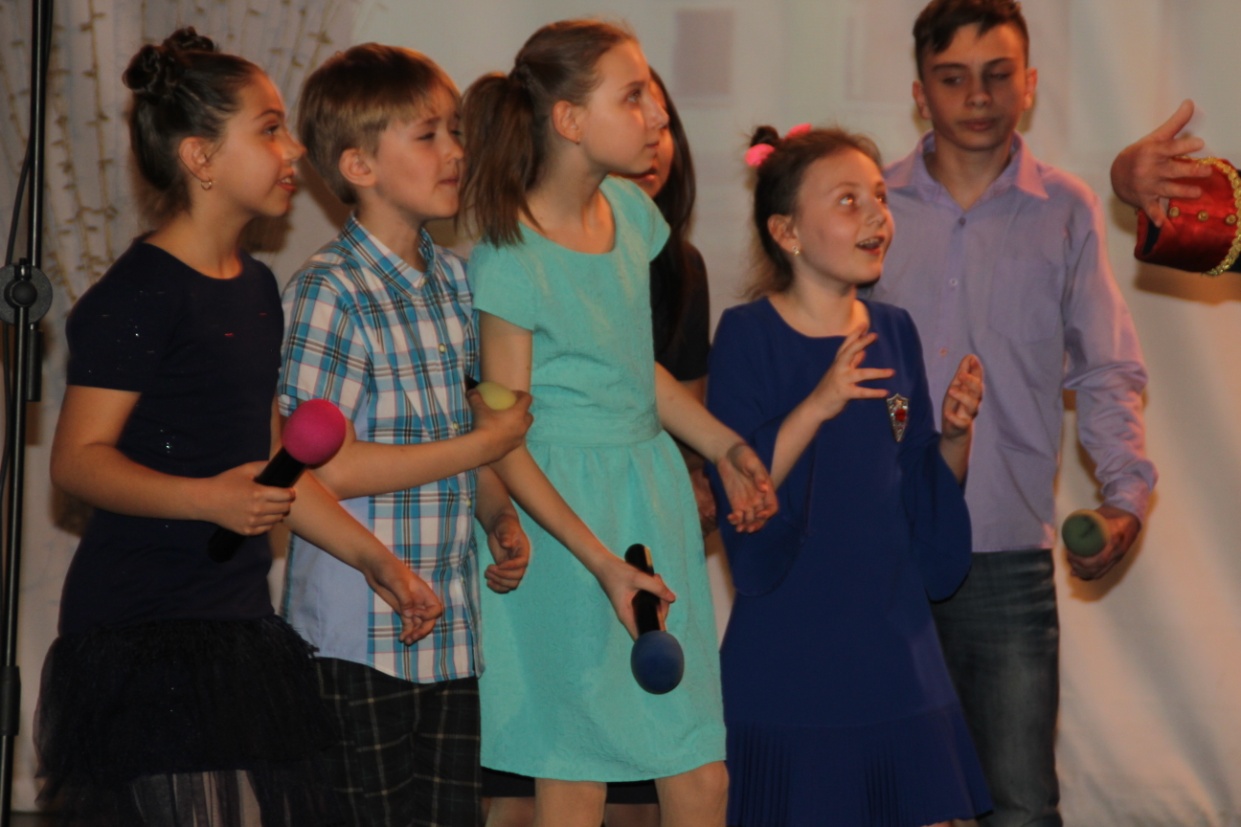 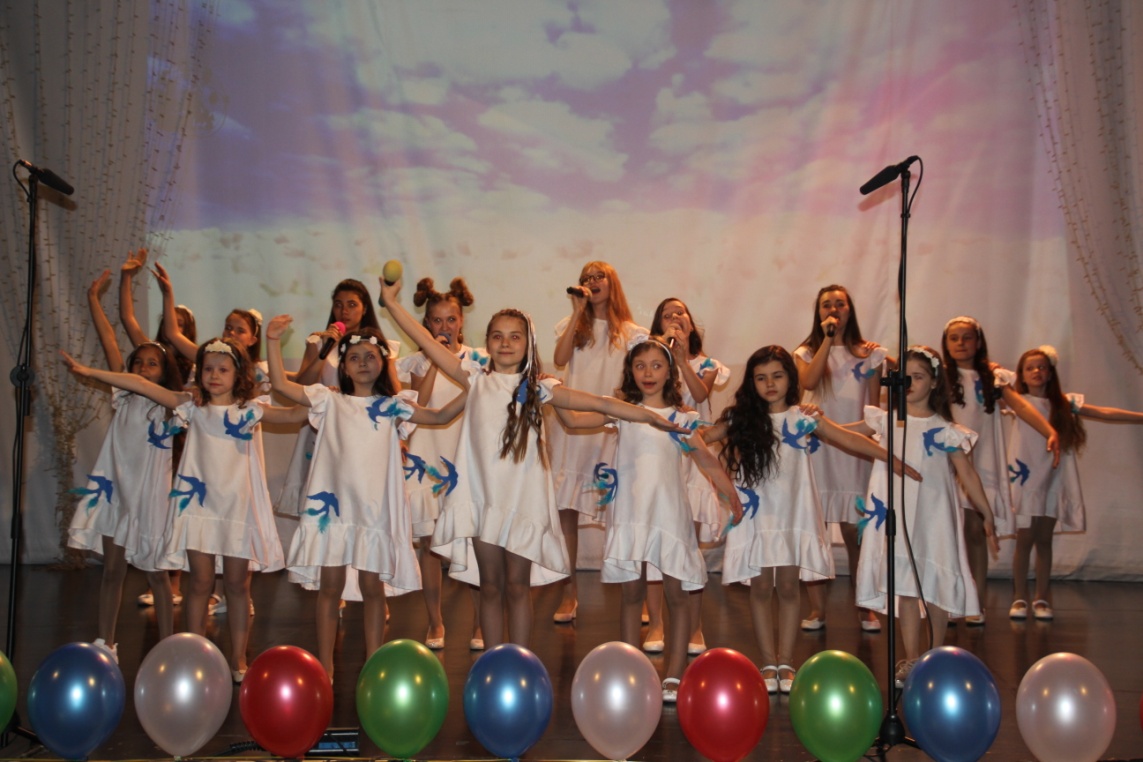 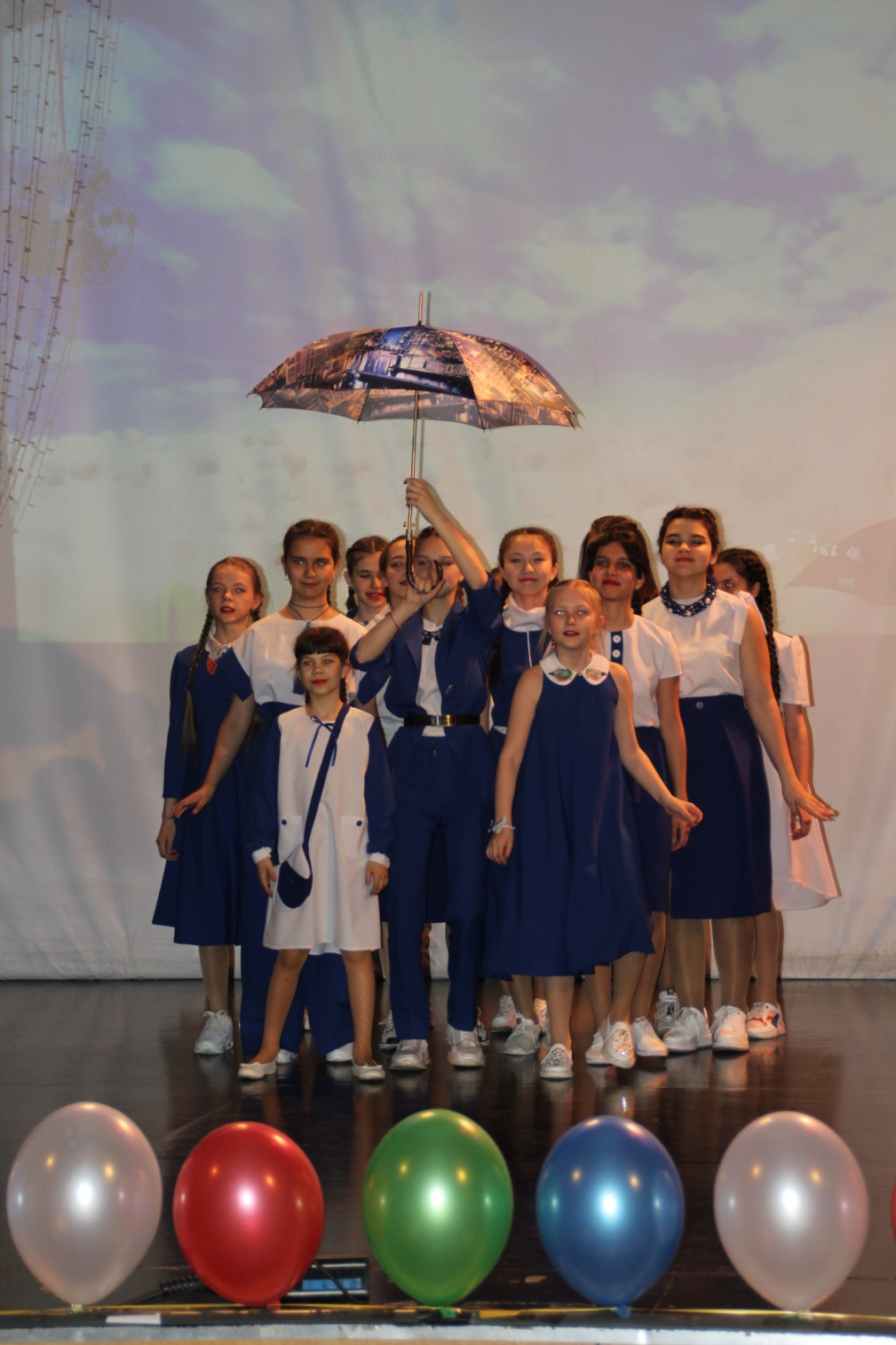 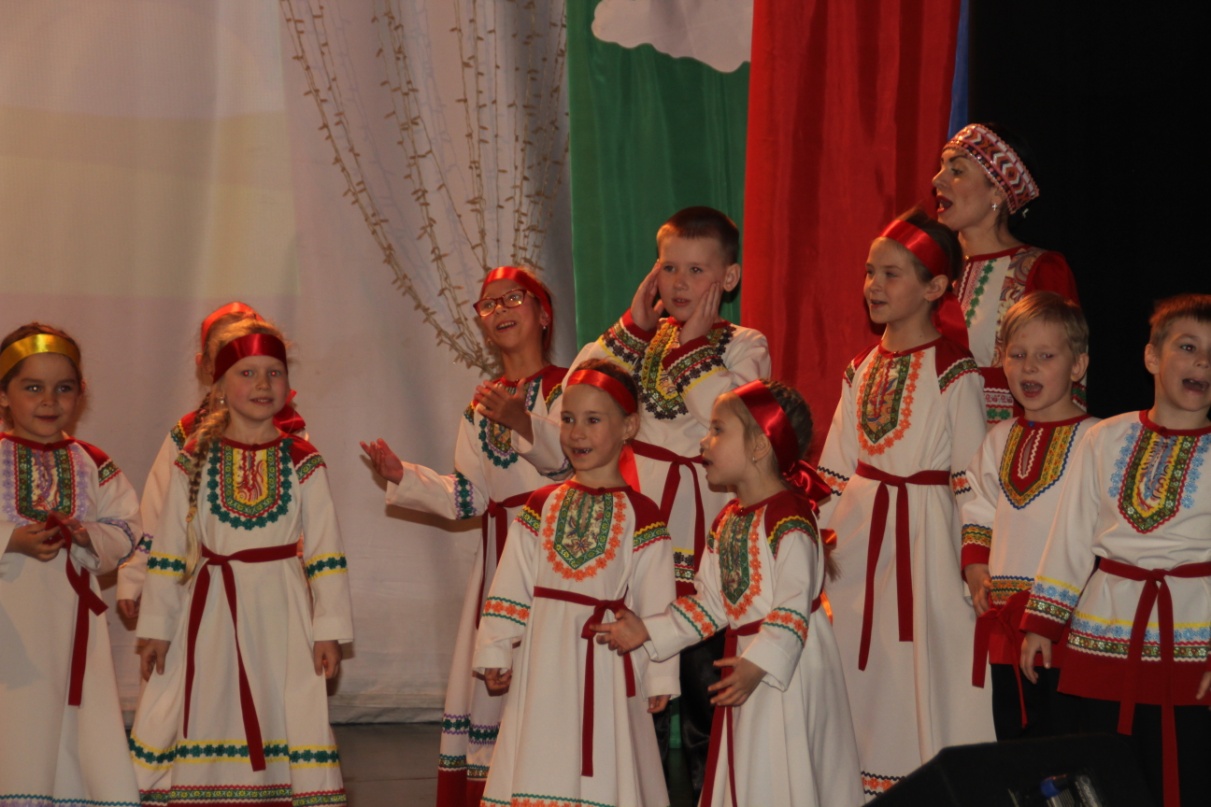 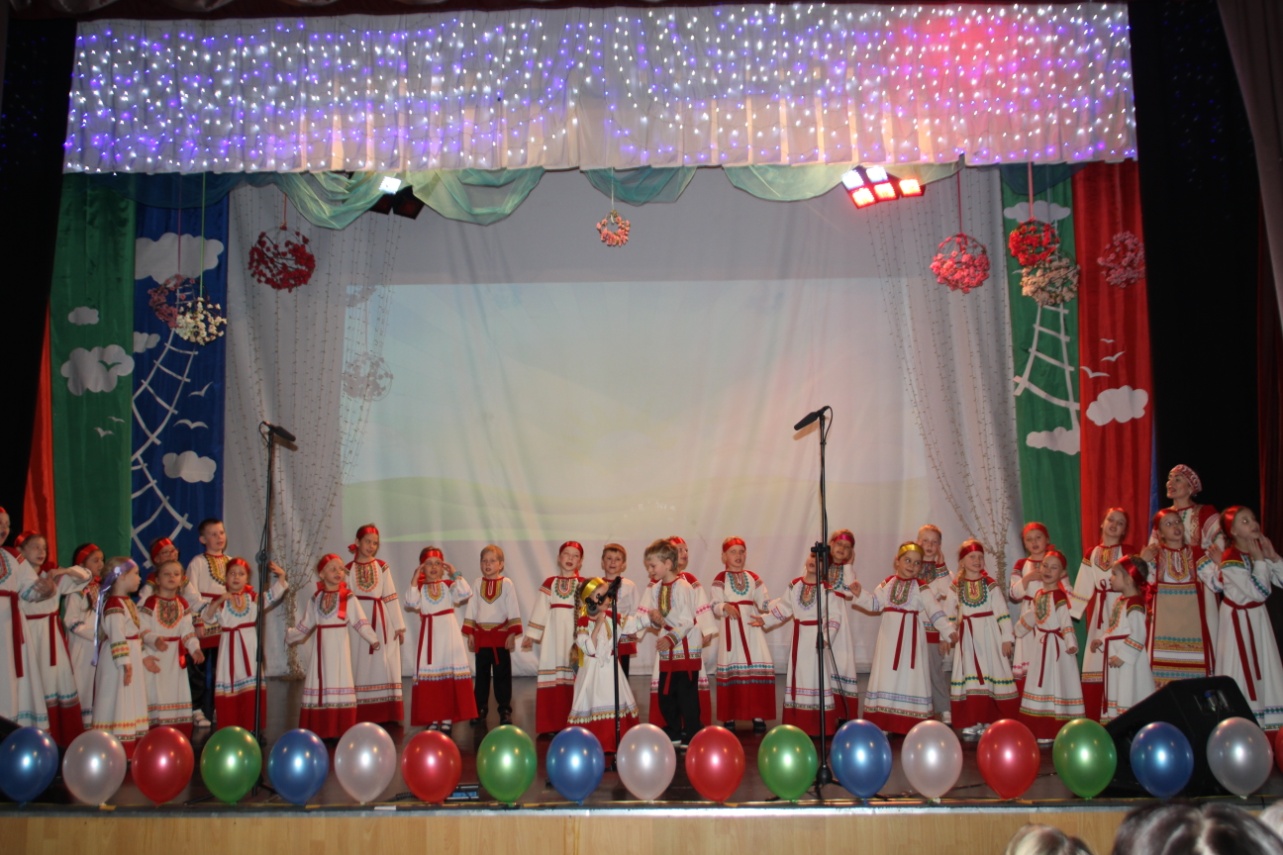 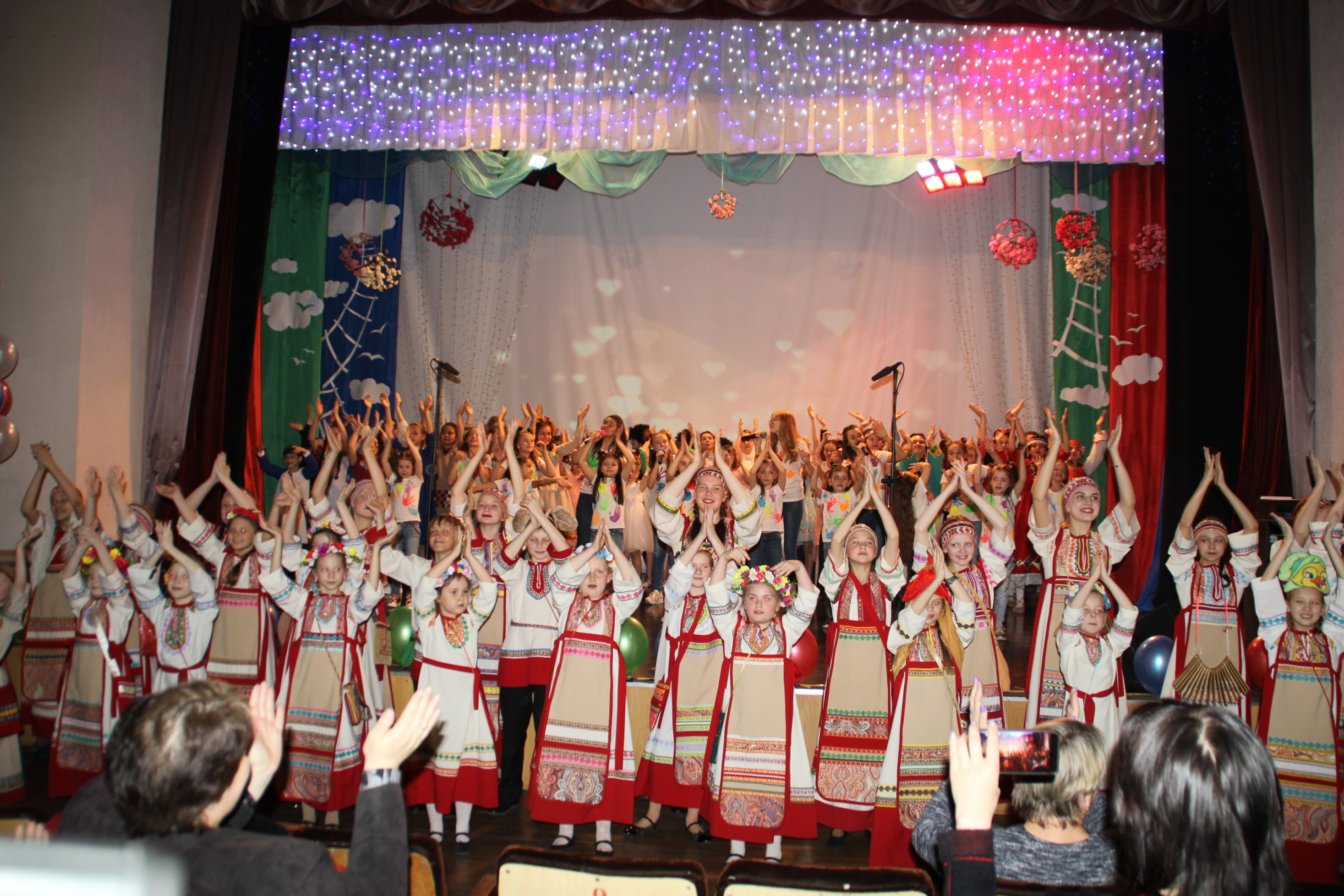 Вывод: Все культурно-досуговые, воспитательные и массовые мероприятия, запланированные в рамках работы Агентства «Праздник придёт – гостей приведет» прошли согласно плану деятельности. Ожидаемыми результатами в результате организации мероприятий стали: обеспечение взаимодействия родителей и детей в тесном сотрудничестве с Дворцом творчества детей и молодежи, формирование активной жизненной позиции обучающихся; организация активного семейного досуга детей и родителей.
 Организация и проведение совместных развлечений и праздников для родителей и обучающихся Дворца творчества – не только форма отдыха, но и мощное средство опосредованного воспитания и образования. В совместных мероприятиях отражаются  интересы, потребности, способности, эмоции, характер и в равной степени культивируются семейные ценности и традиции.
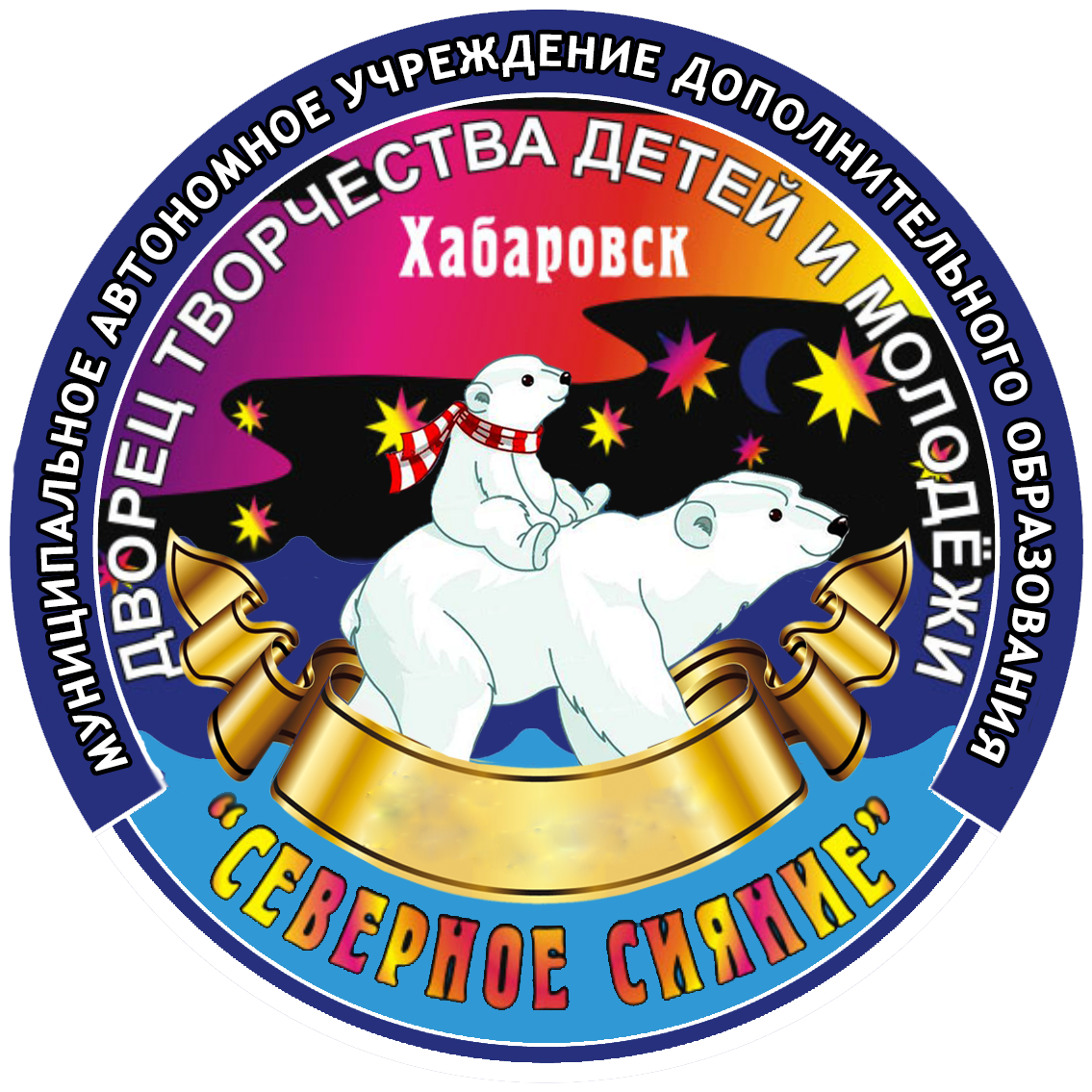 Детско-взрослое сообщество Творческая лаборатория «Семьёй дорожить- счастливым, успешным быть»
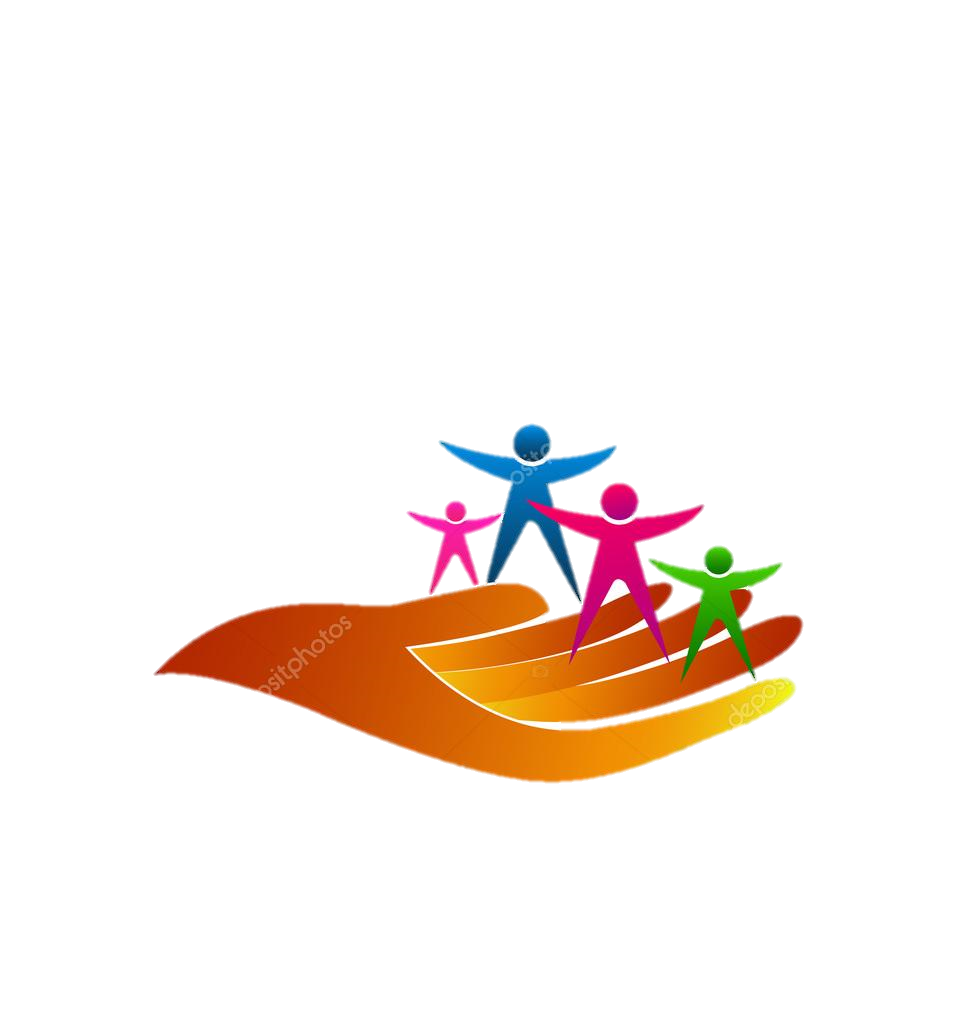 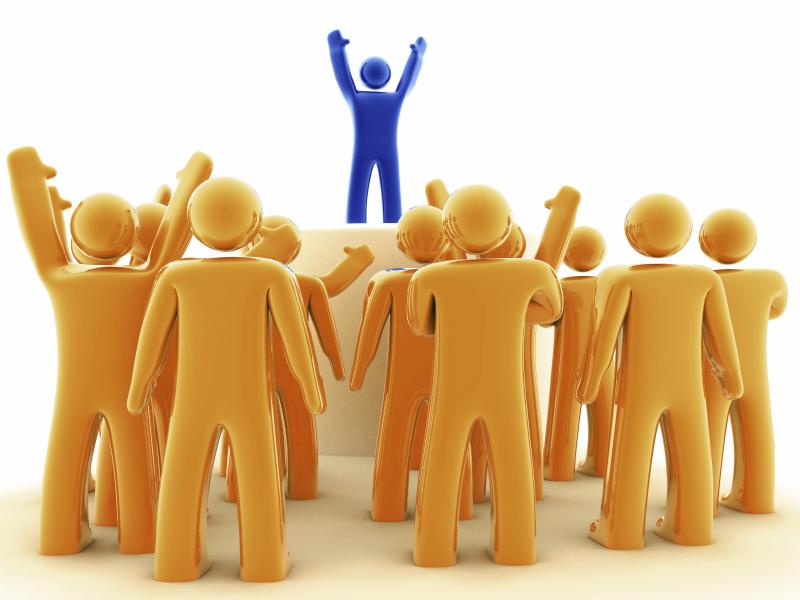 ДВС  - Творческая лаборатория «Семьёй дорожить - счастливым, успешным быть»
Квест
«Гордость города, страны – Краснофлотский – это МЫ»
Гражданско-патриотическая акция «Виктория»
Фотовыставка
«Зимние забавы»
«Война и дети» встреча с детьми войны
Творческая лаборатория «Семьёй дорожить - счастливым, успешным быть»
«День Семьи»
В рамках международного дня семьи
Фотовыставка «Жилмассив в красках»
»
«День Семьи»
В рамках международного дня семьи
Чемпионат и первенство г.Хабаровска по спортивному туризму на лыжных дистанциях памяти А.А.Радина
«Ярмарка народов мира»
Викторина «Край родной, Дальневосточный».
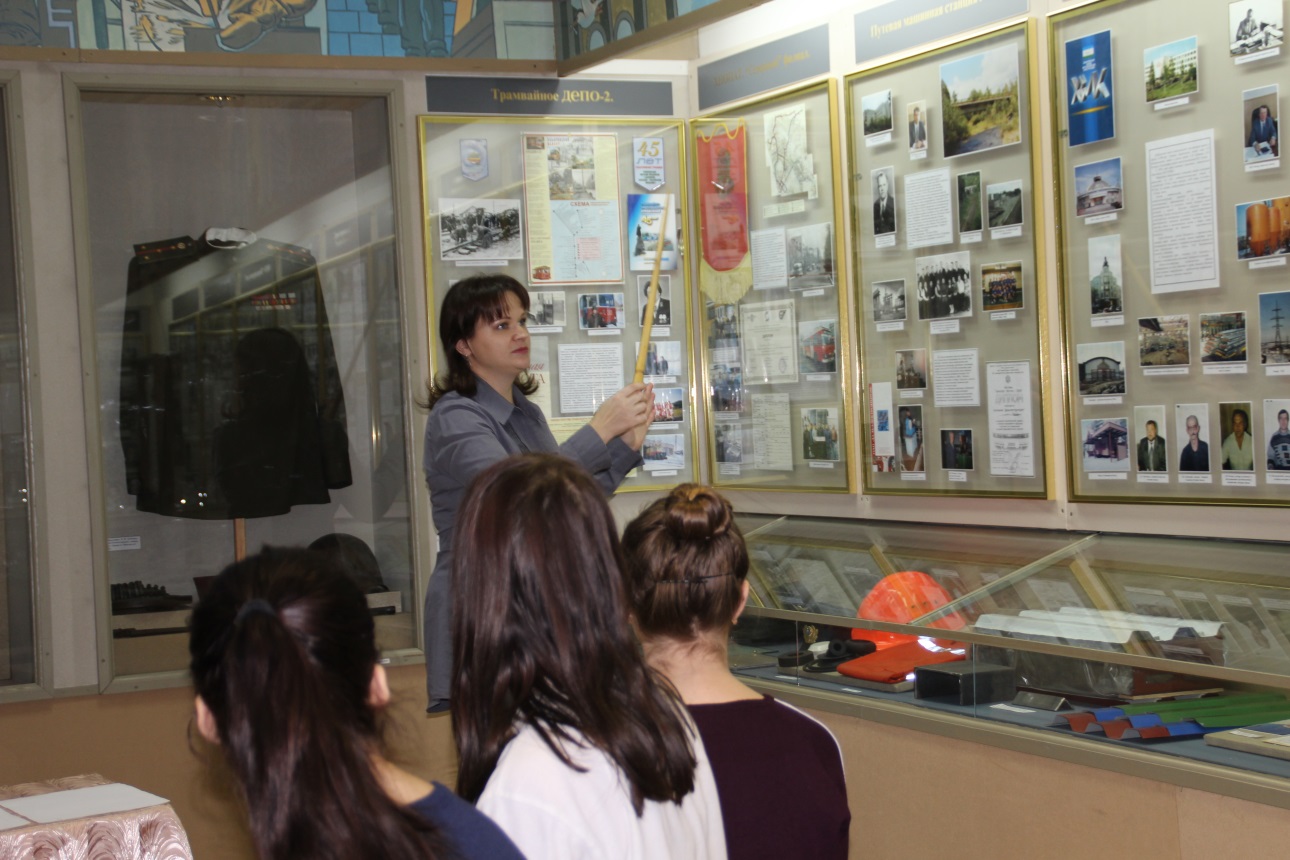 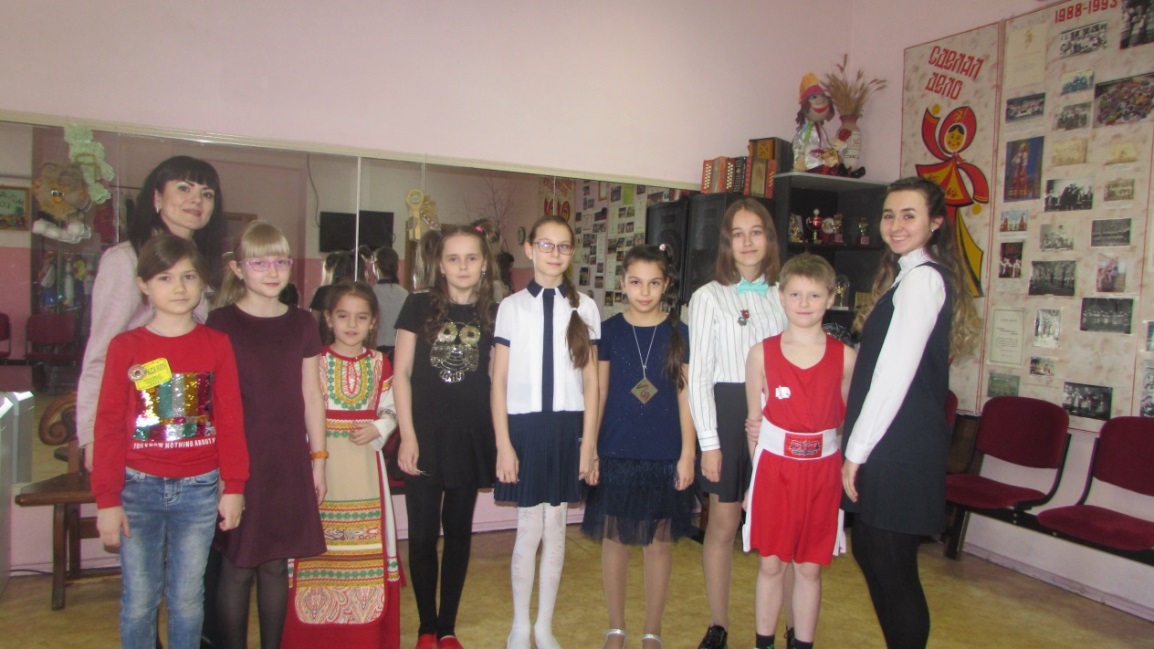 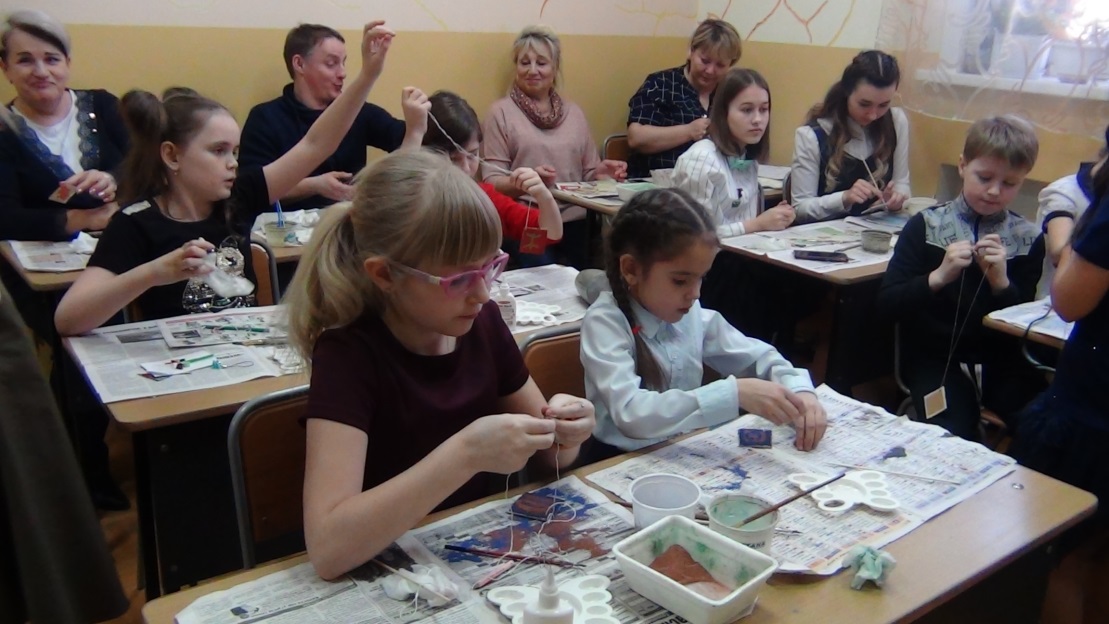 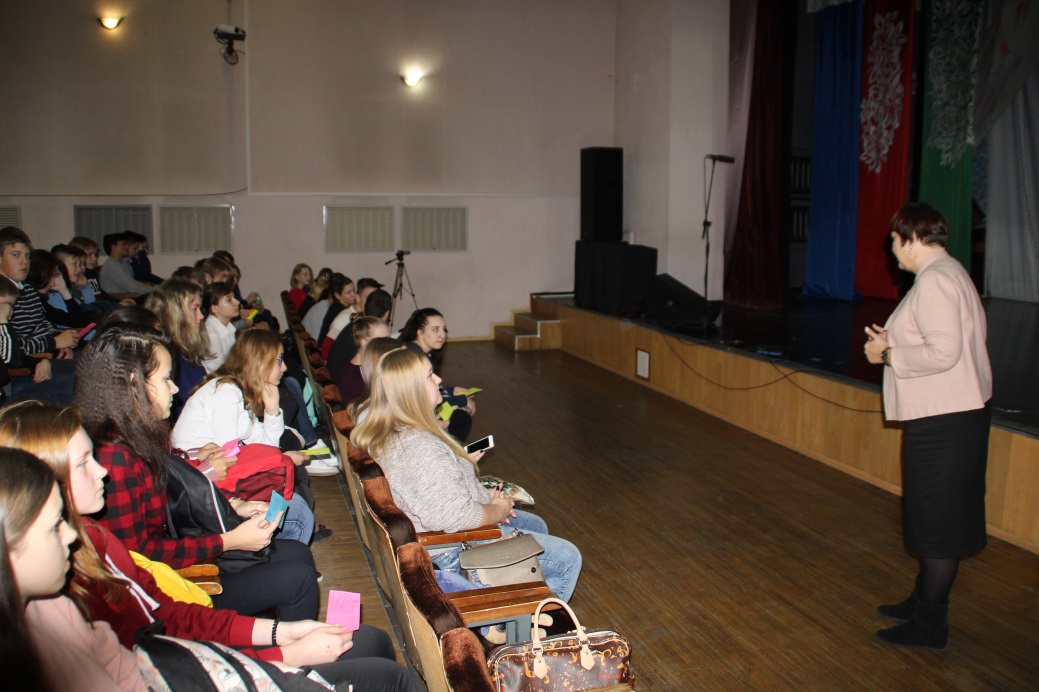 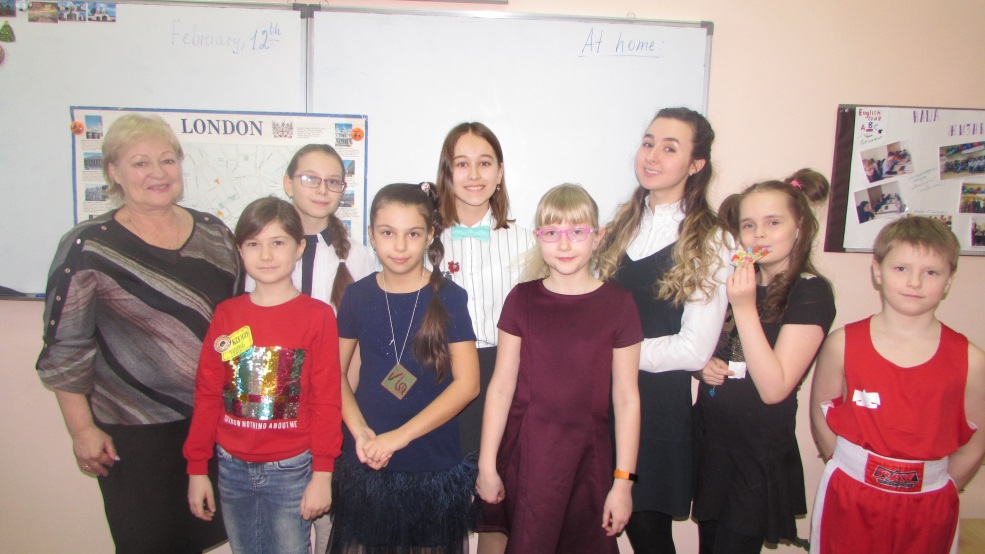 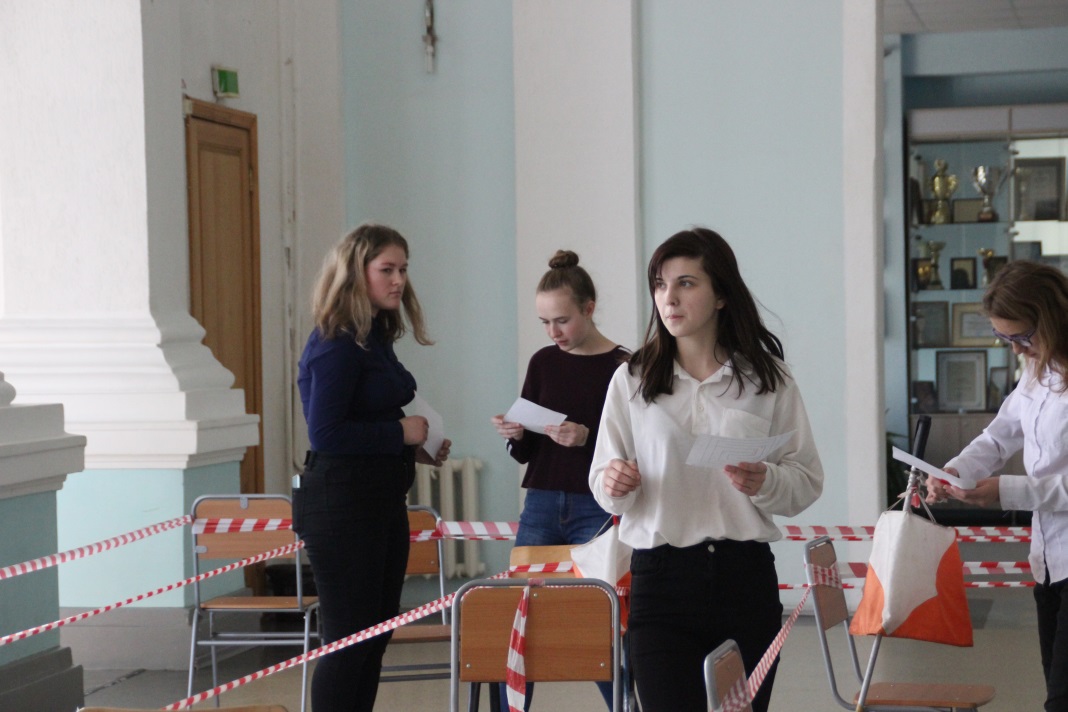 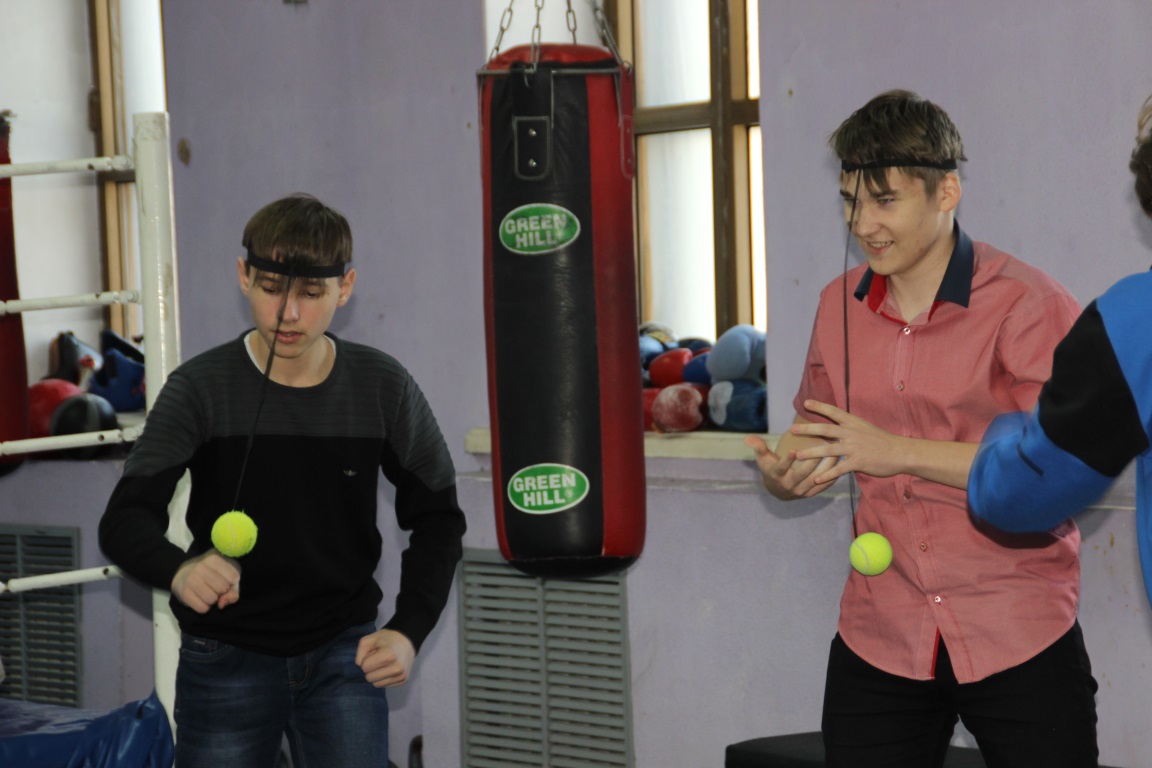 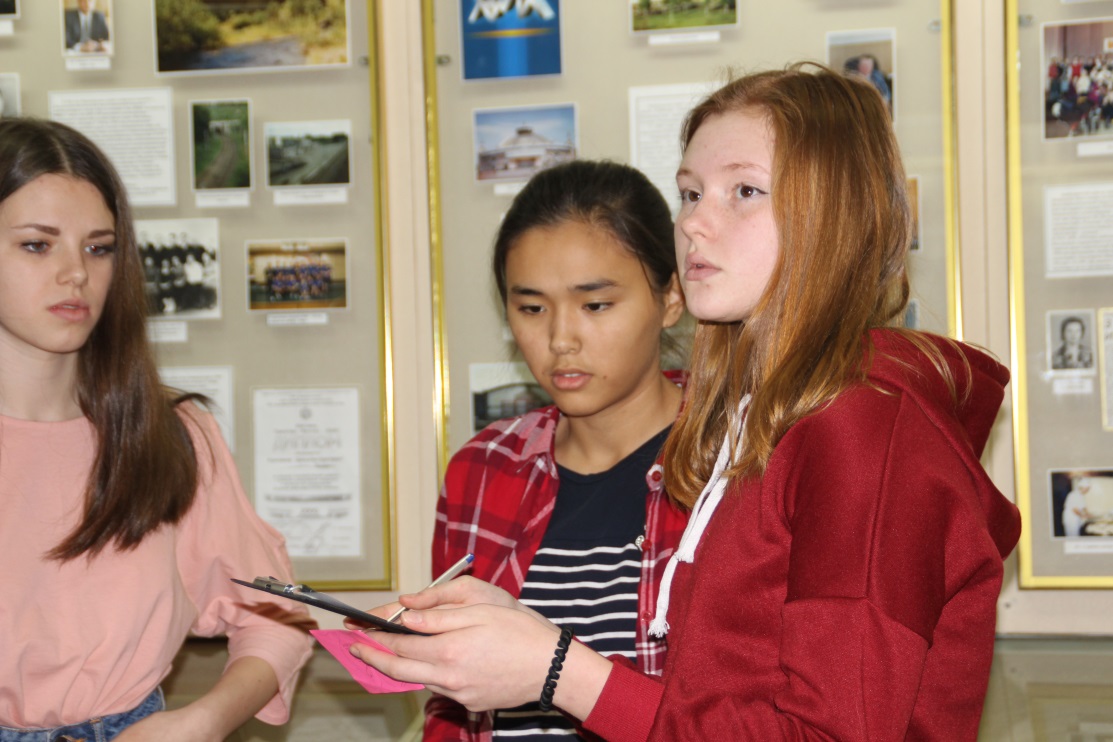 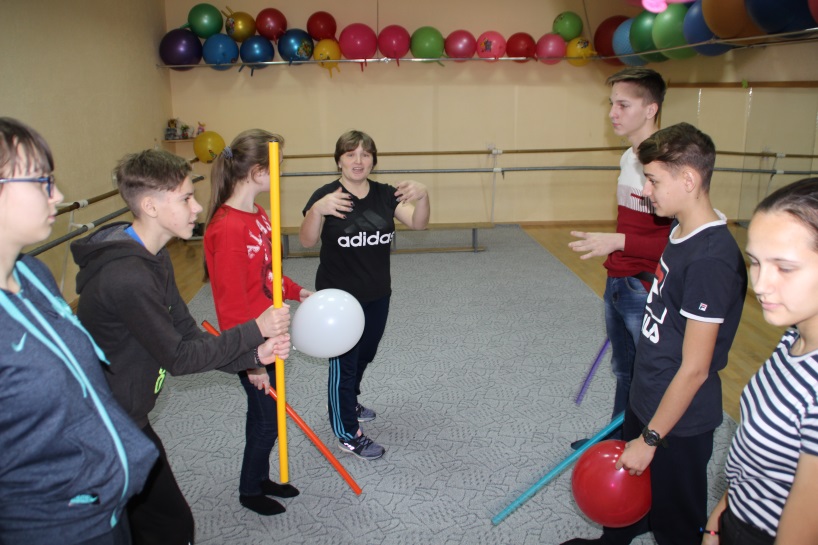 «Моя семья-моё богатство»
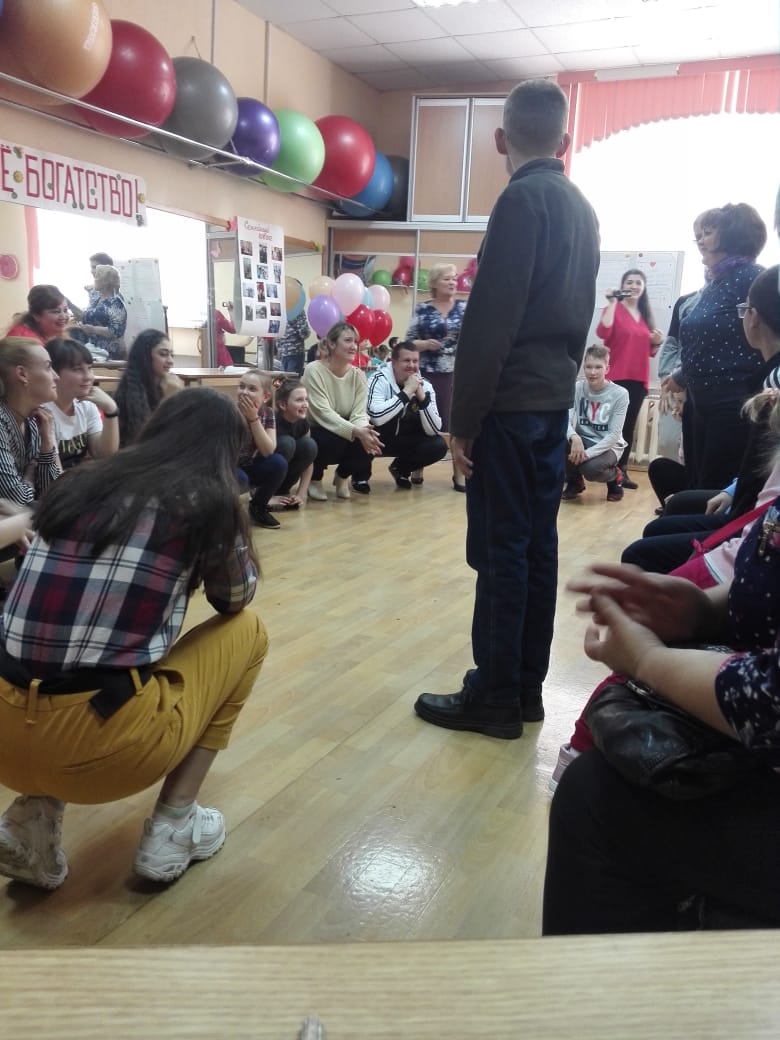 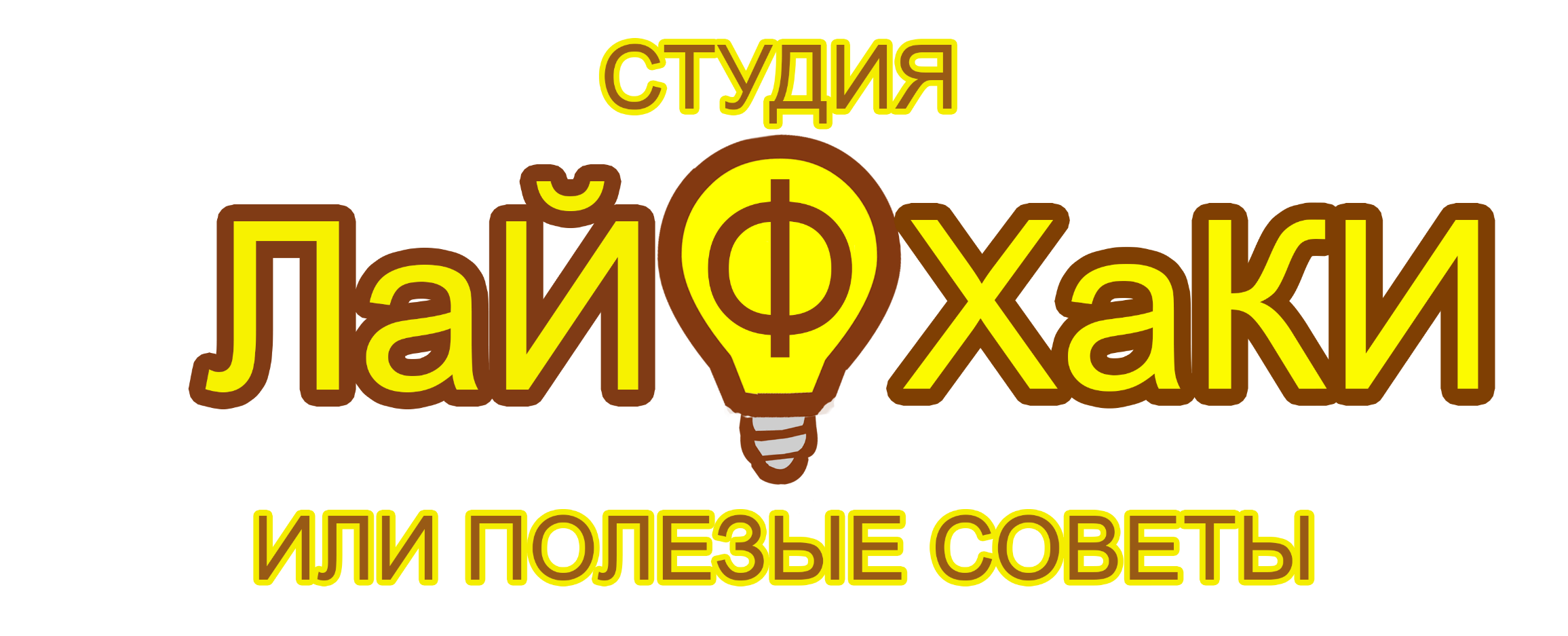 Интеграция объединений «ХоббиГлинна» и «Дизайн +» «Новогодняя мастерская»
Мероприятие «Масленица пришла- веселье принесла»
Видео мастер – класс
«Лайфхаки и полезные советы»
Интеграция объединений «Бамбини» и «Дизайн +» «Цвет настроения нежный»
«Мамы, папы, дочки, сыночки.»
Студия
«Лайф-хаки или полезные советы»
Празднично-игровая программа
«Новогодний фейерверк»
Музейная квест- игра «Тайна музея»
Фотоконкурс «Моя семья-моё богатство»
«Онлайн»
Фотоконкурс «Моя семья-моё богатство»
Осень
Фотоконкурс «Моя семья-моё богатство»
«Зимние забавы»
Онлайн «Мастер- классы»
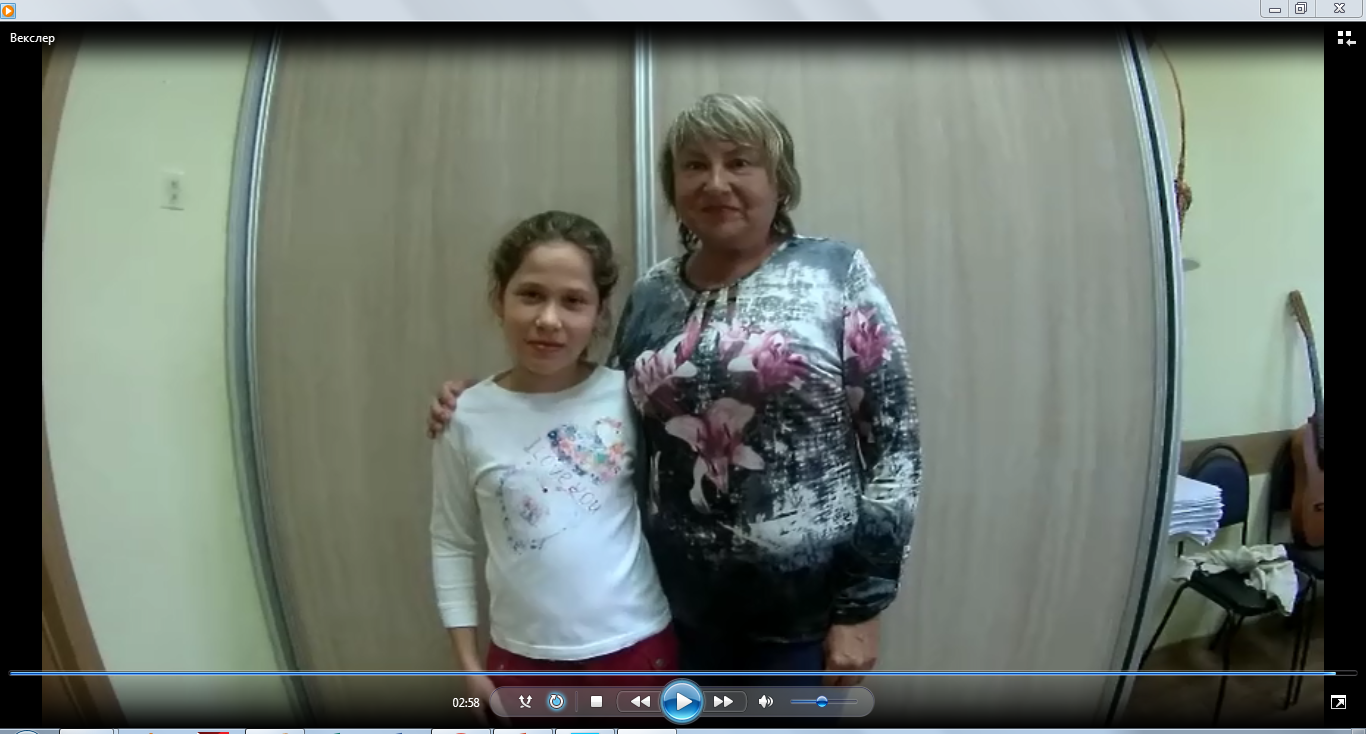 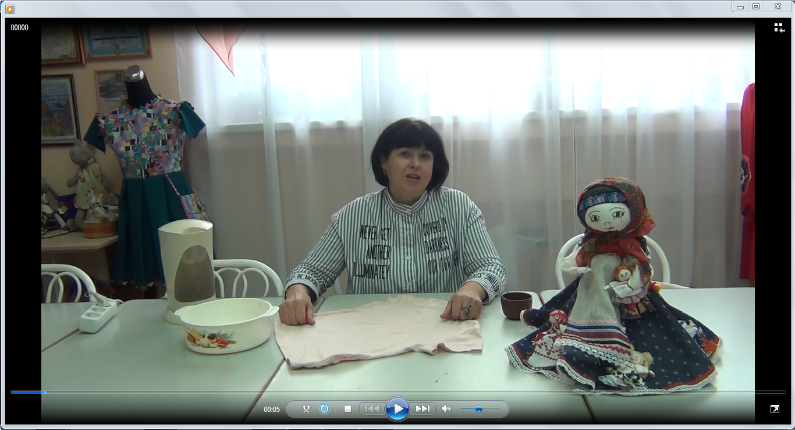 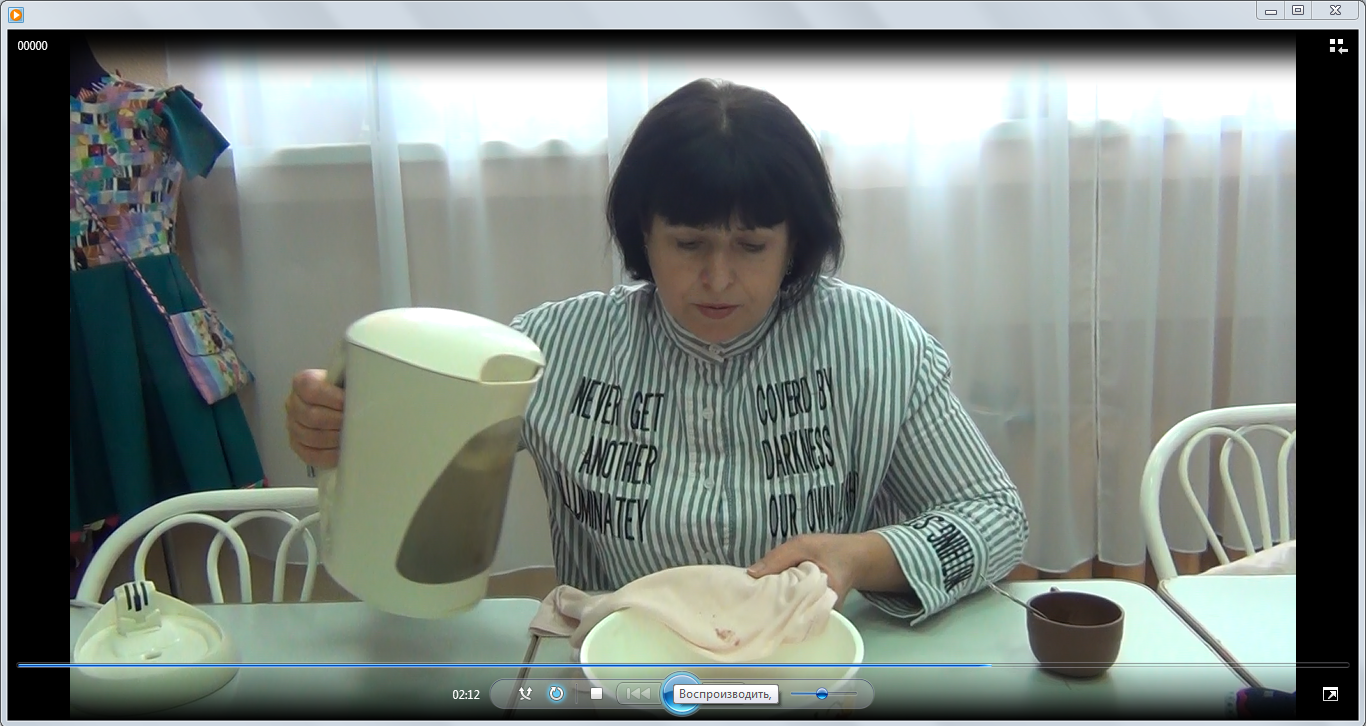 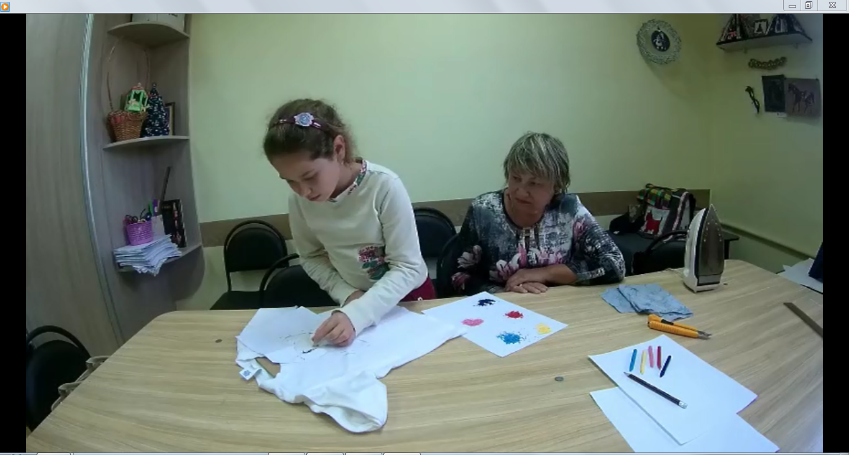 Фотоконкурс «Моя семья-моё богатство»
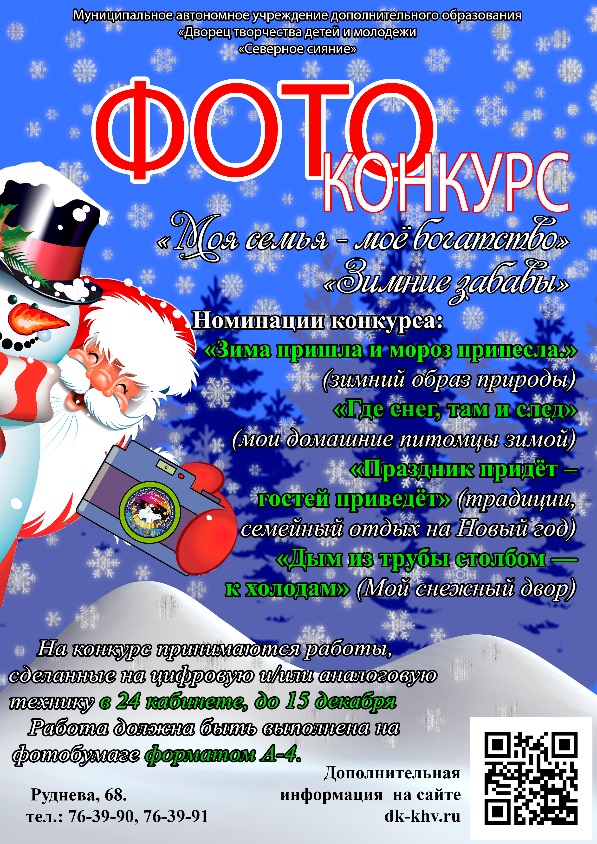 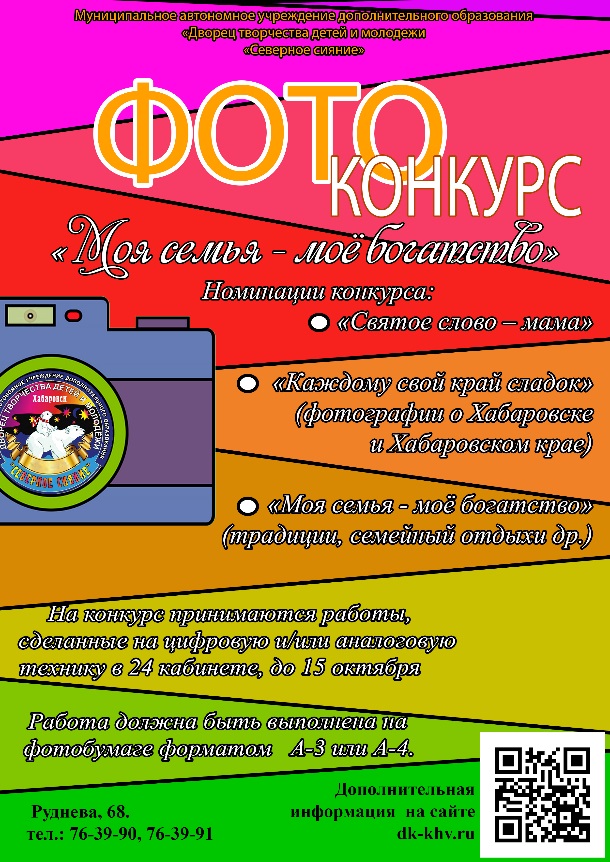 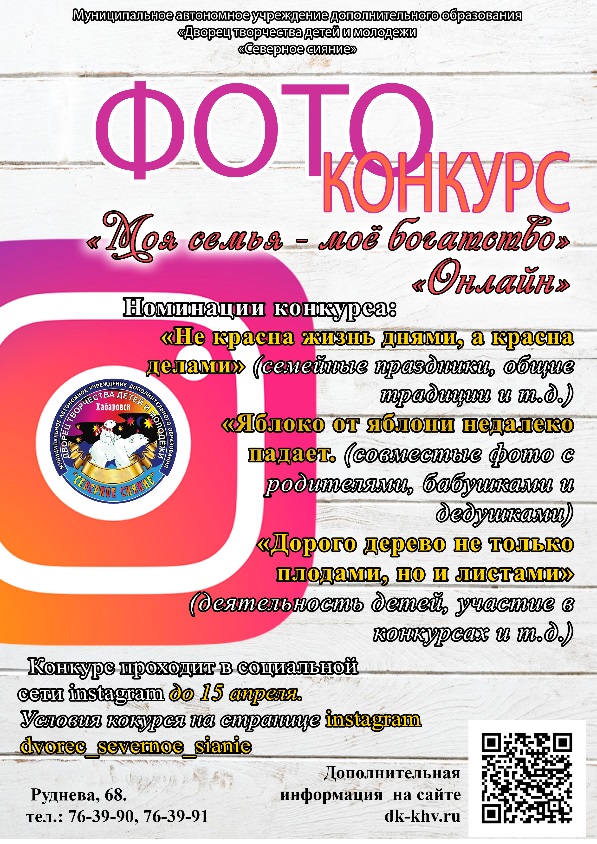 Мероприятие «Мамы, папы, дочки, сыночки.»
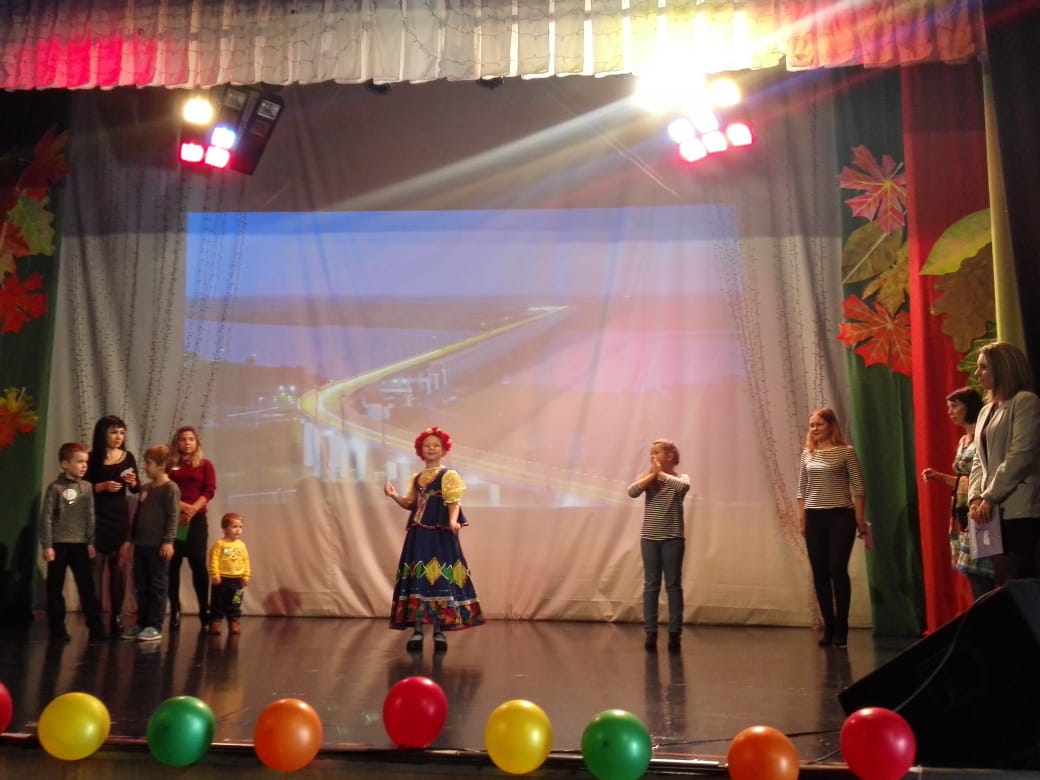 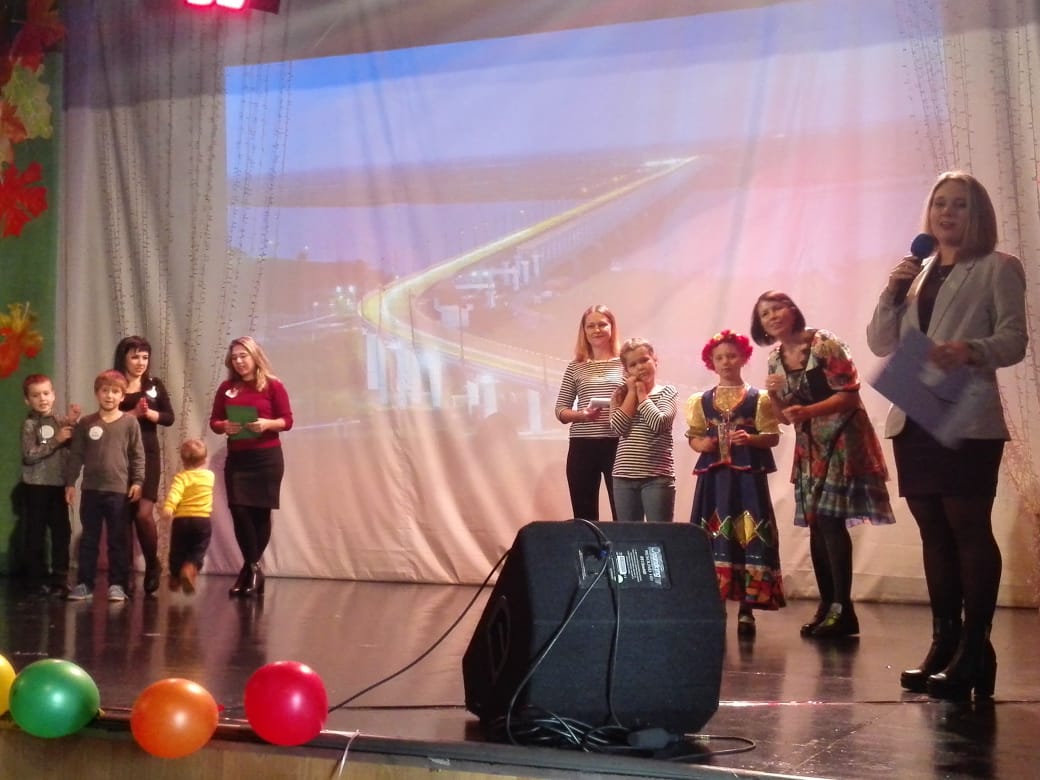 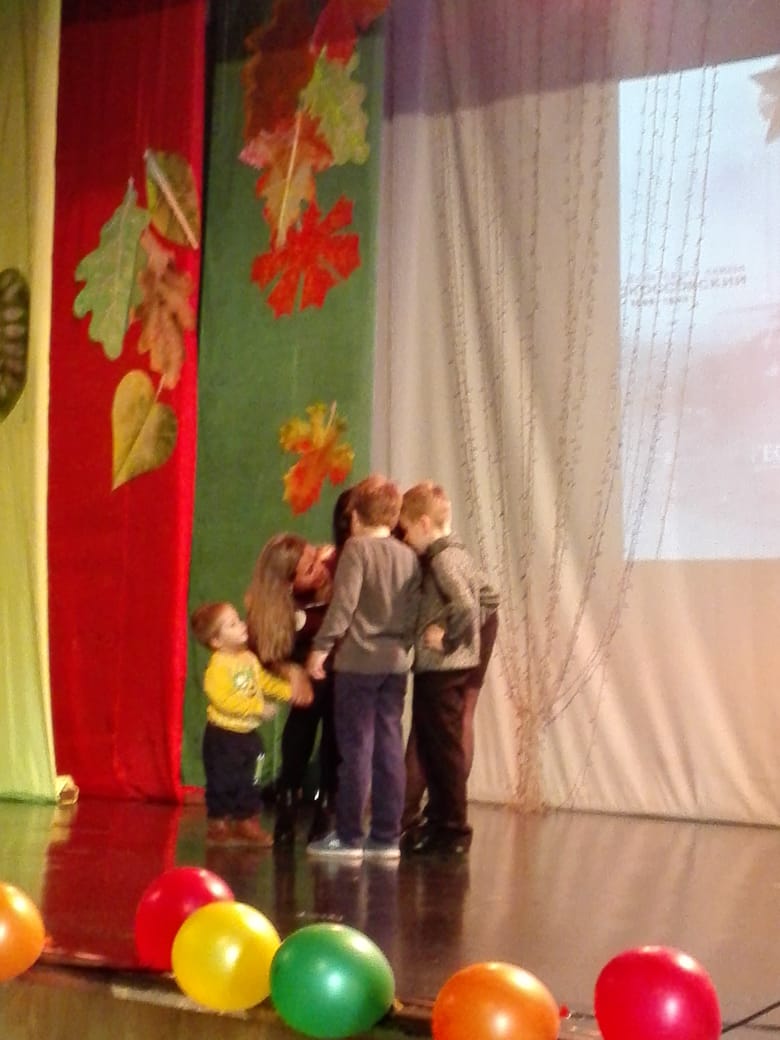 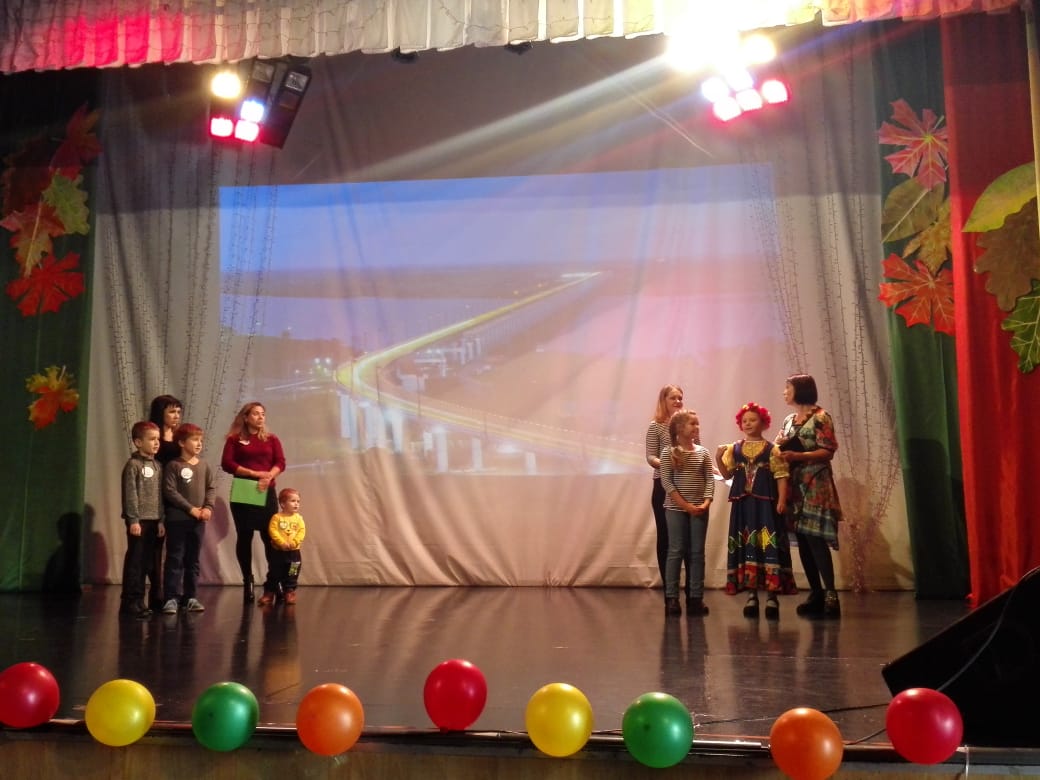 Мероприятие «Масленица пришла- веселье принесла»
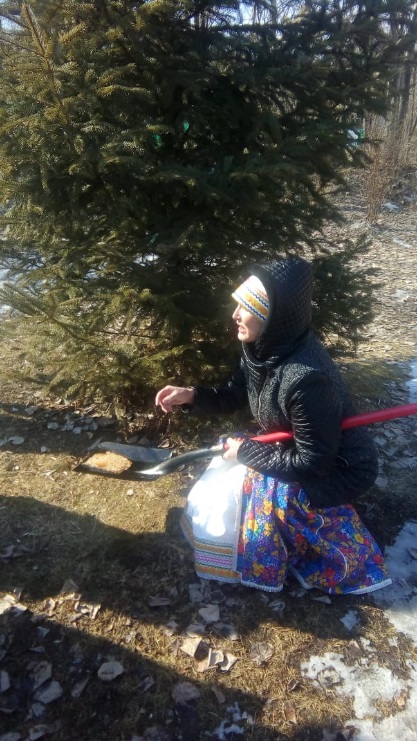 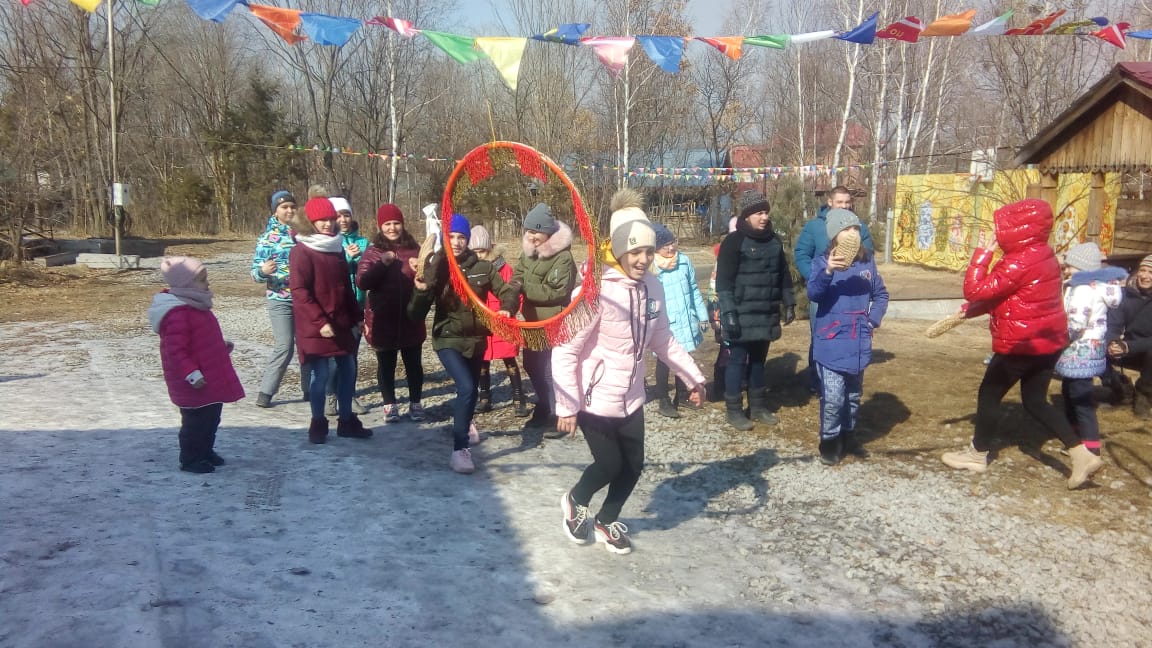 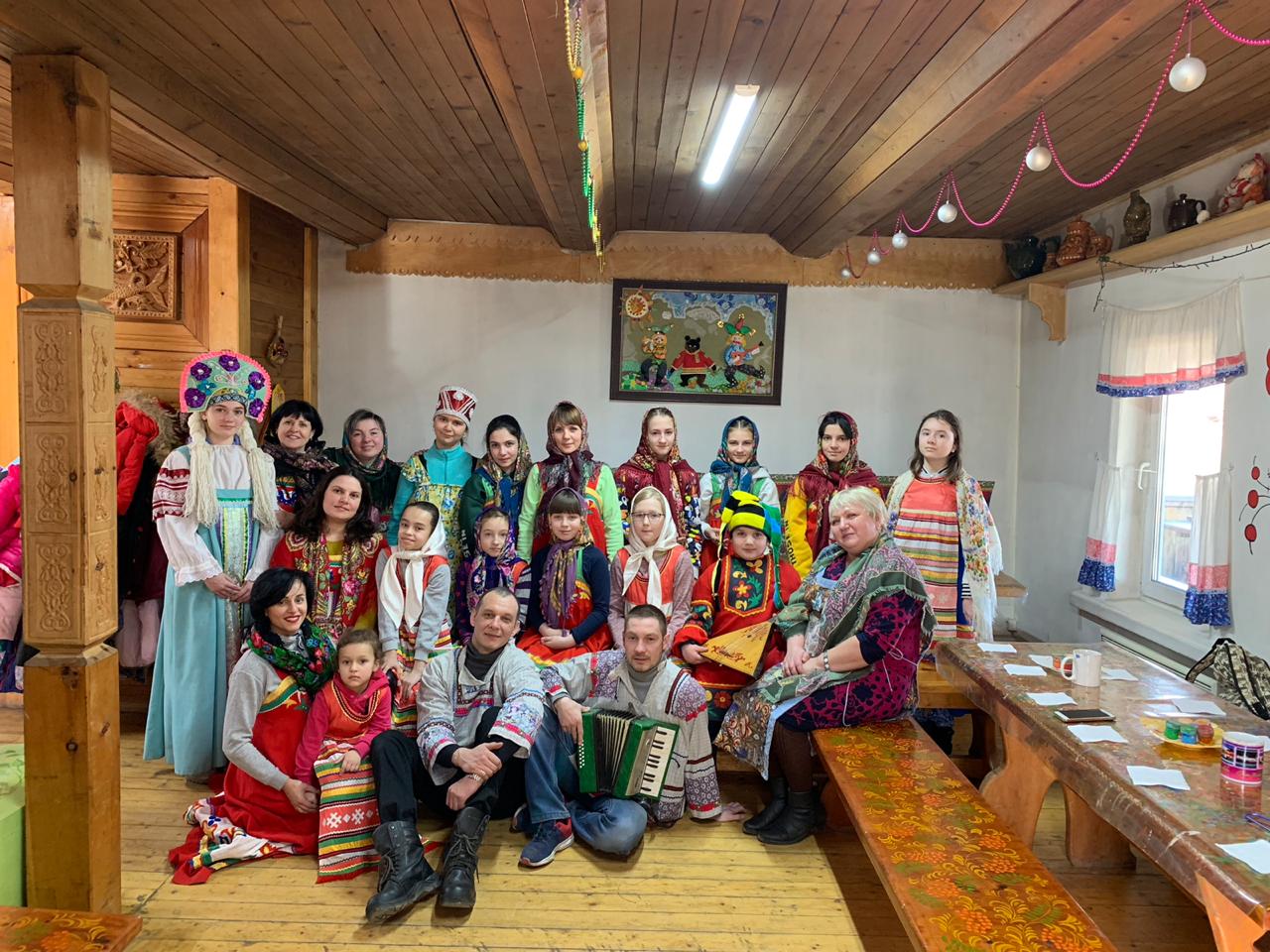 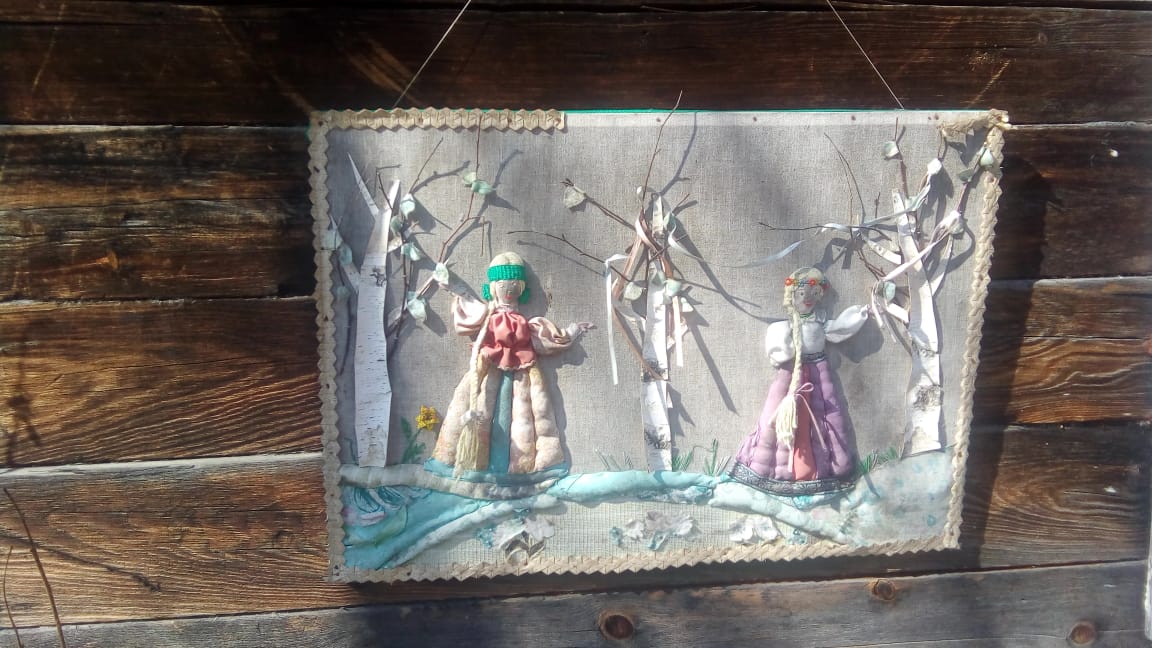 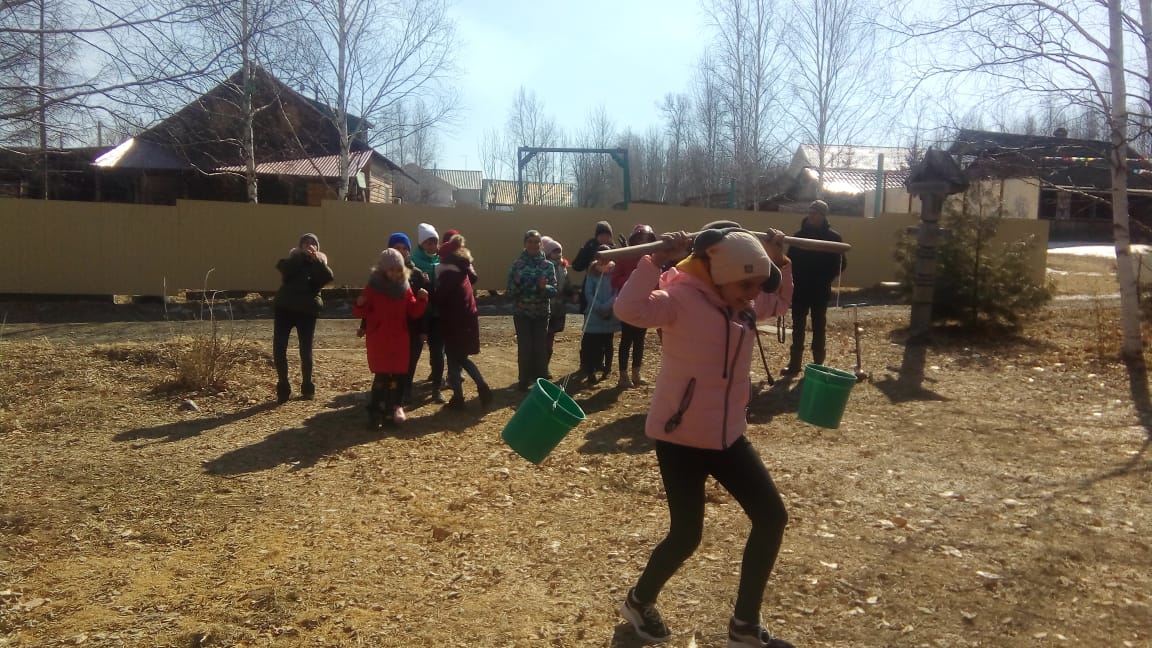 Культурно-образовательный проект «По бегущим волнам»
Воспитательный проект «Вместе-мы-вместе»
«Весенний перезвон» конкурсно-игровая программа
Творческая студии «Арт -позитив»
ДВС  - Творческая мастерская «Добрая семья - прибавит разума-ума».
Краевой телемарафон по оказанию помощи детям – инвалидам «Спешим творить добро»
Фотовыставка «Моя семья-моё богатство»
Районный фестиваль-конкурс творчества «Добрая семья - прибавит разума-ума»
ДВС  - Творческая мастерская «Добрая семья - прибавит разума-ума».
Работа творческой студии «Арт -позитив»
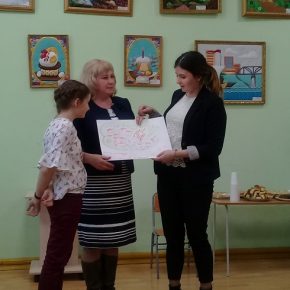 10.03. «Весенний перезвон» –
конкурсно-игровая программа
Семейные традиции бывают разными: и простые семейные ужины, и праздники, где собирается вся семья, воскресные походы в кино, поездки на море или пикники, генеральная уборка или совместное выпекание пирогов. А для кого-то это чтение книг детям перед сном, пожелание друг другу простых добрых слов, таких как «Доброе утро!» или «Спокойной ночи!» Очень много еще добрых и интересных традиций, которые делают семью крепкой, дружной и счастливой!
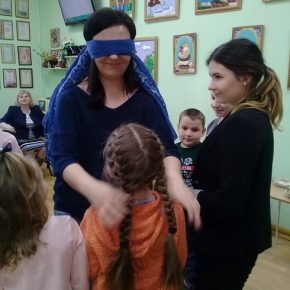 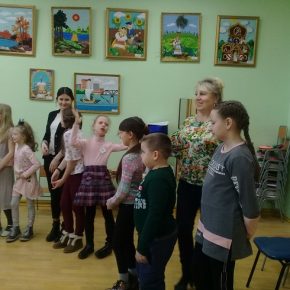 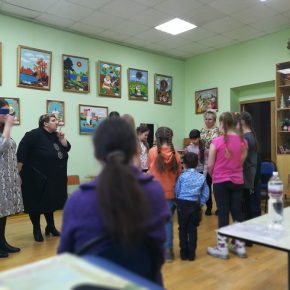 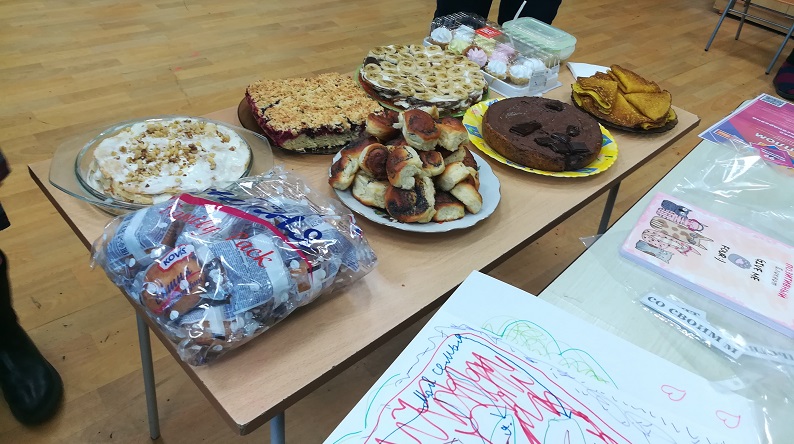 Культурно-образовательный проект «По бегущим волнам» 2018-2019
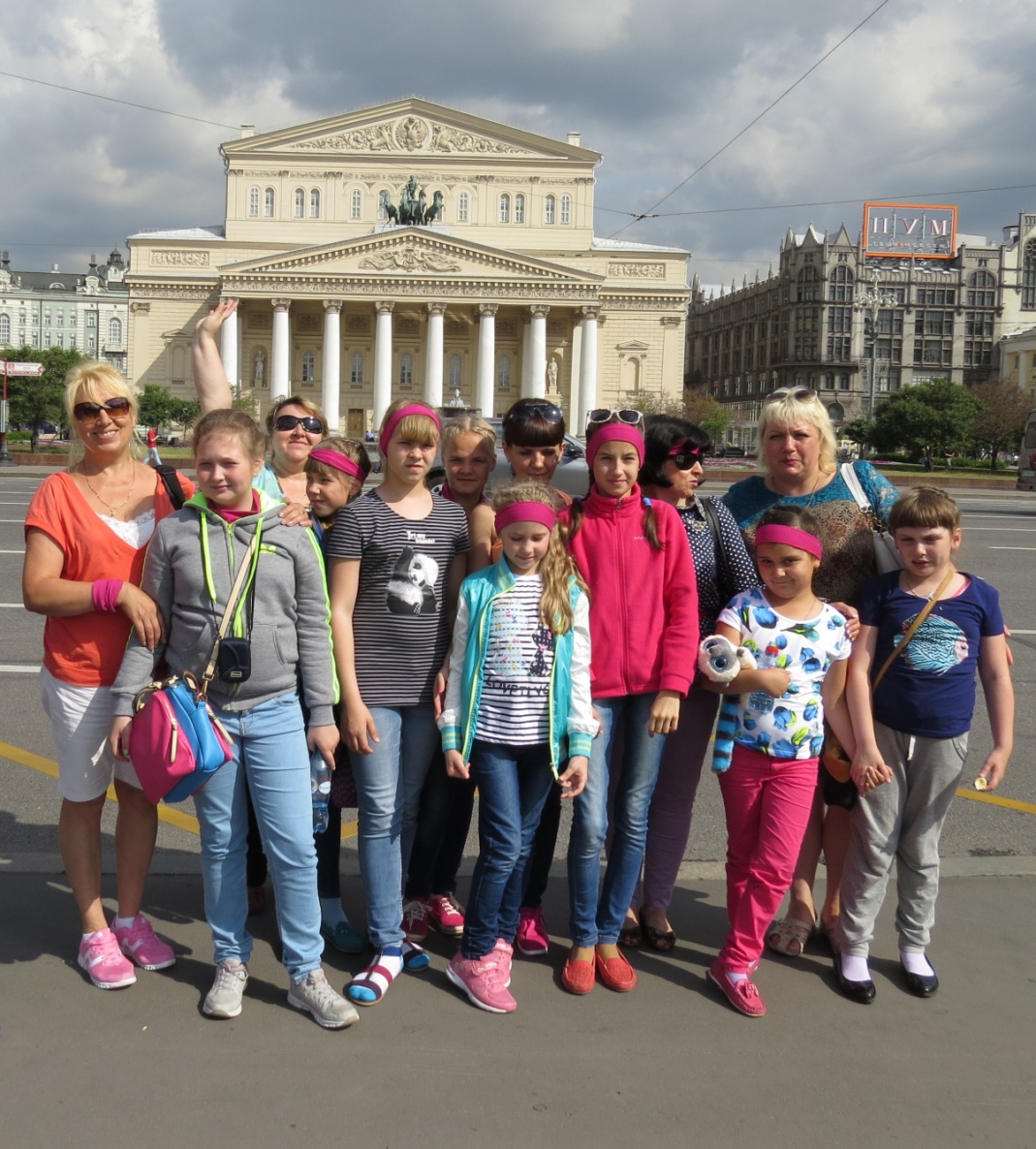 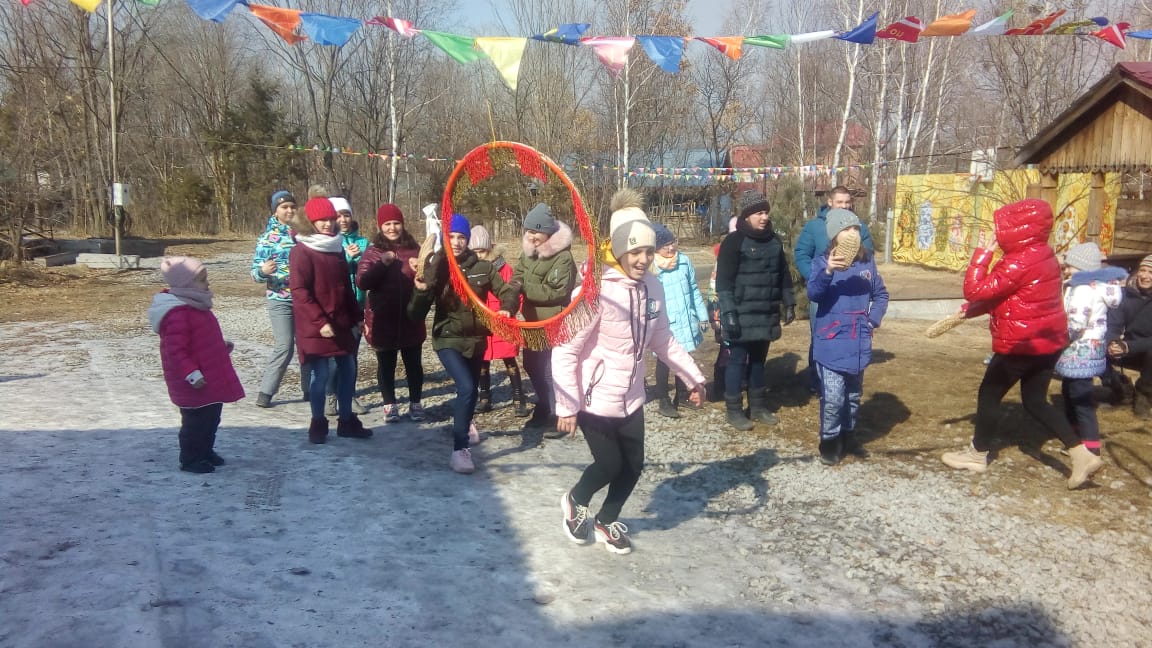 Воспитательный проект “ВМЕСТЕ - МЫ ВМЕСТЕ”
«Детский творческий коллектив-основа творческого развития и социализации личности ребёнка. 
Образцовый коллектив
 детского творчества «Сорока»
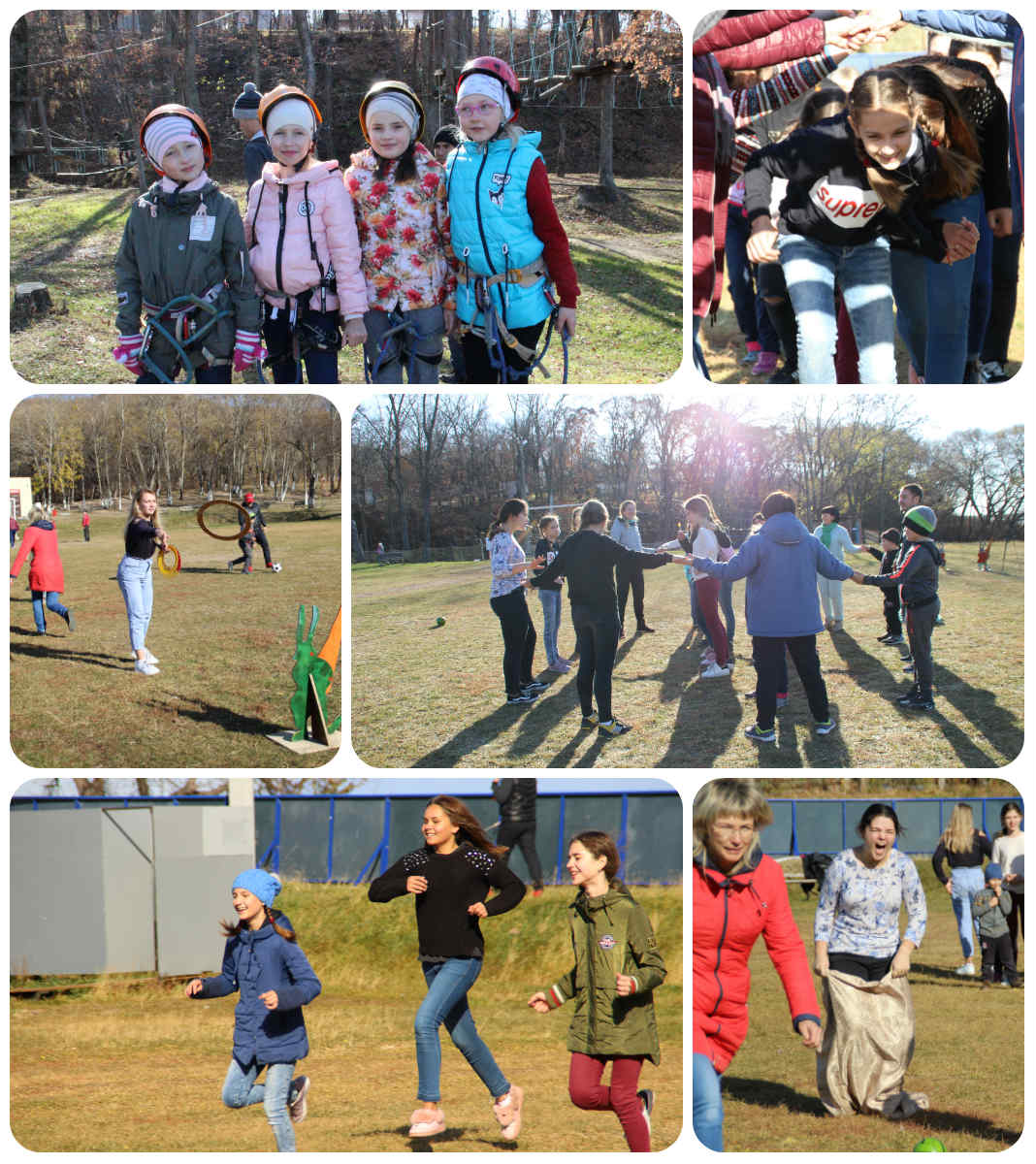 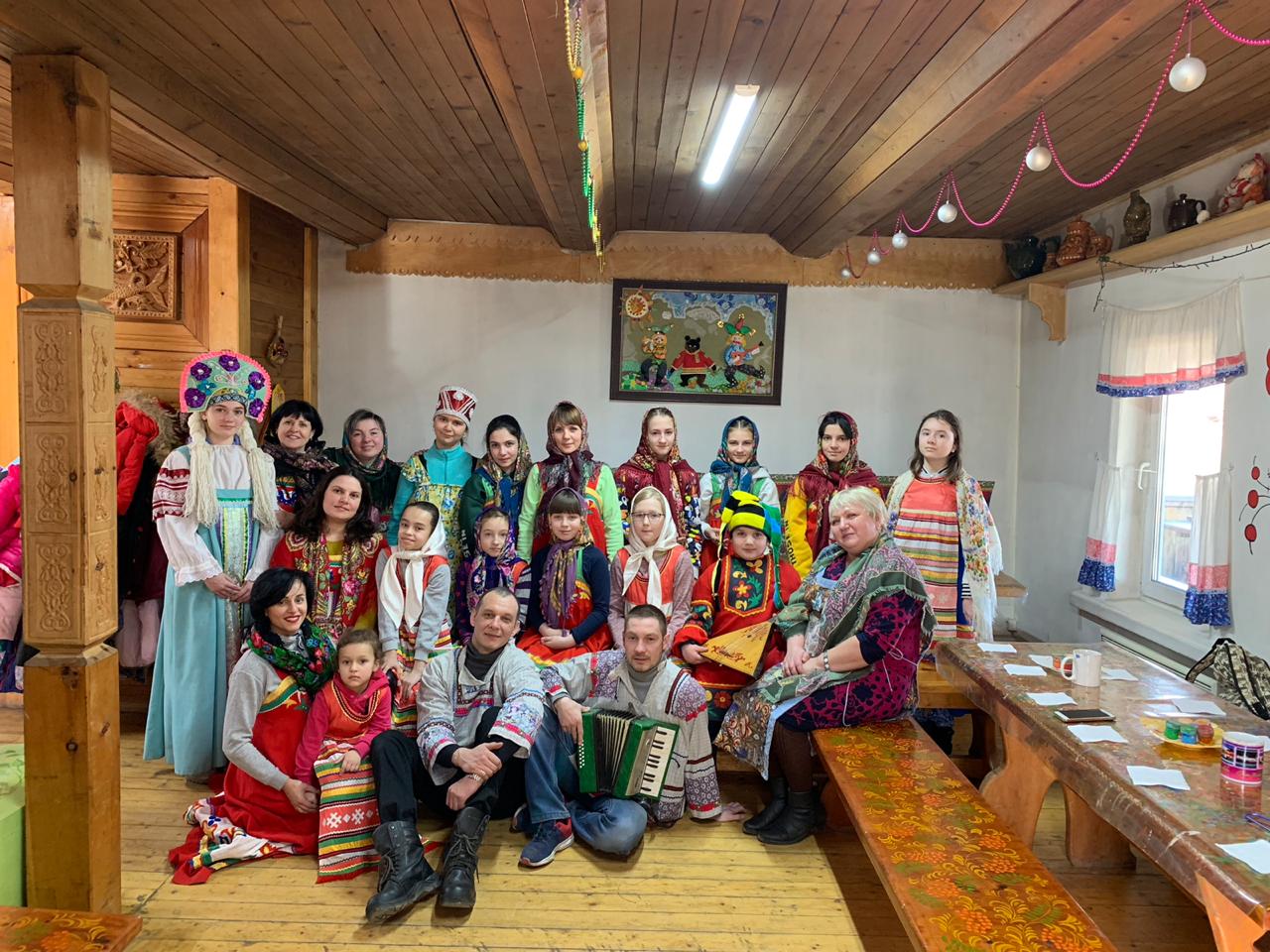 Совместный семейный отдых, да ещё с любимым коллективом – это круто. Такие традиции коллектива надолго остаются в памяти детей и взрослых, ещё более сплачивая и соединяя.
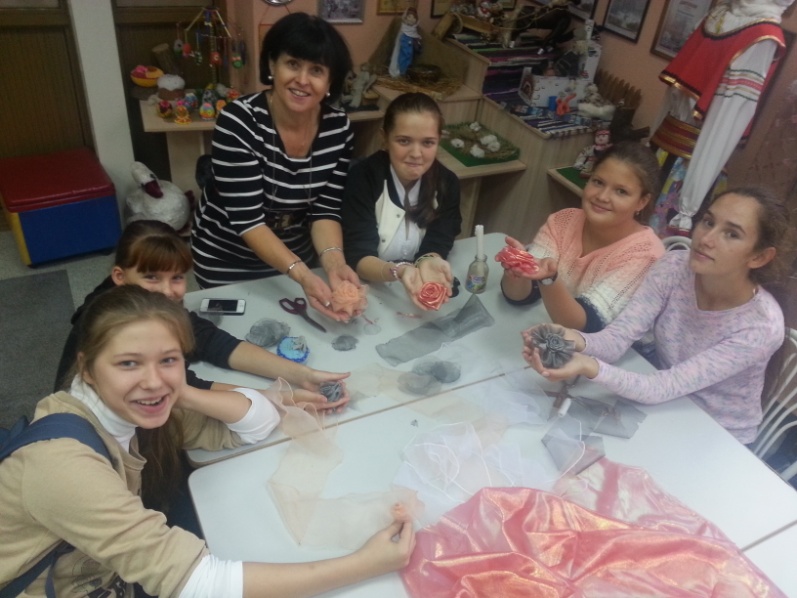 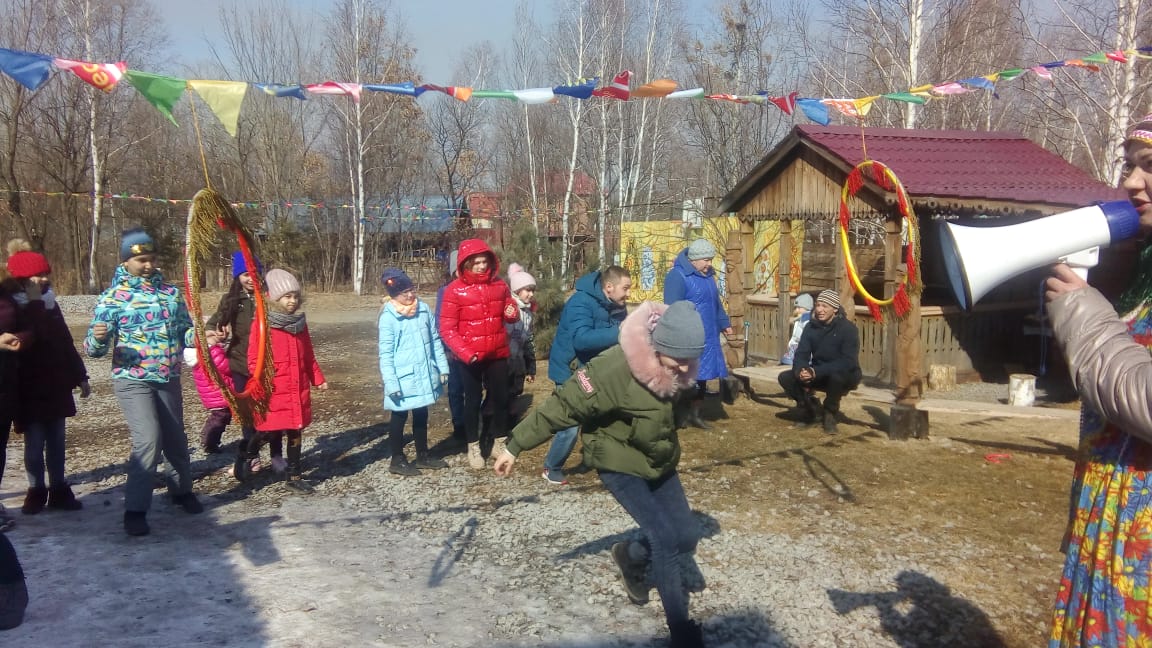 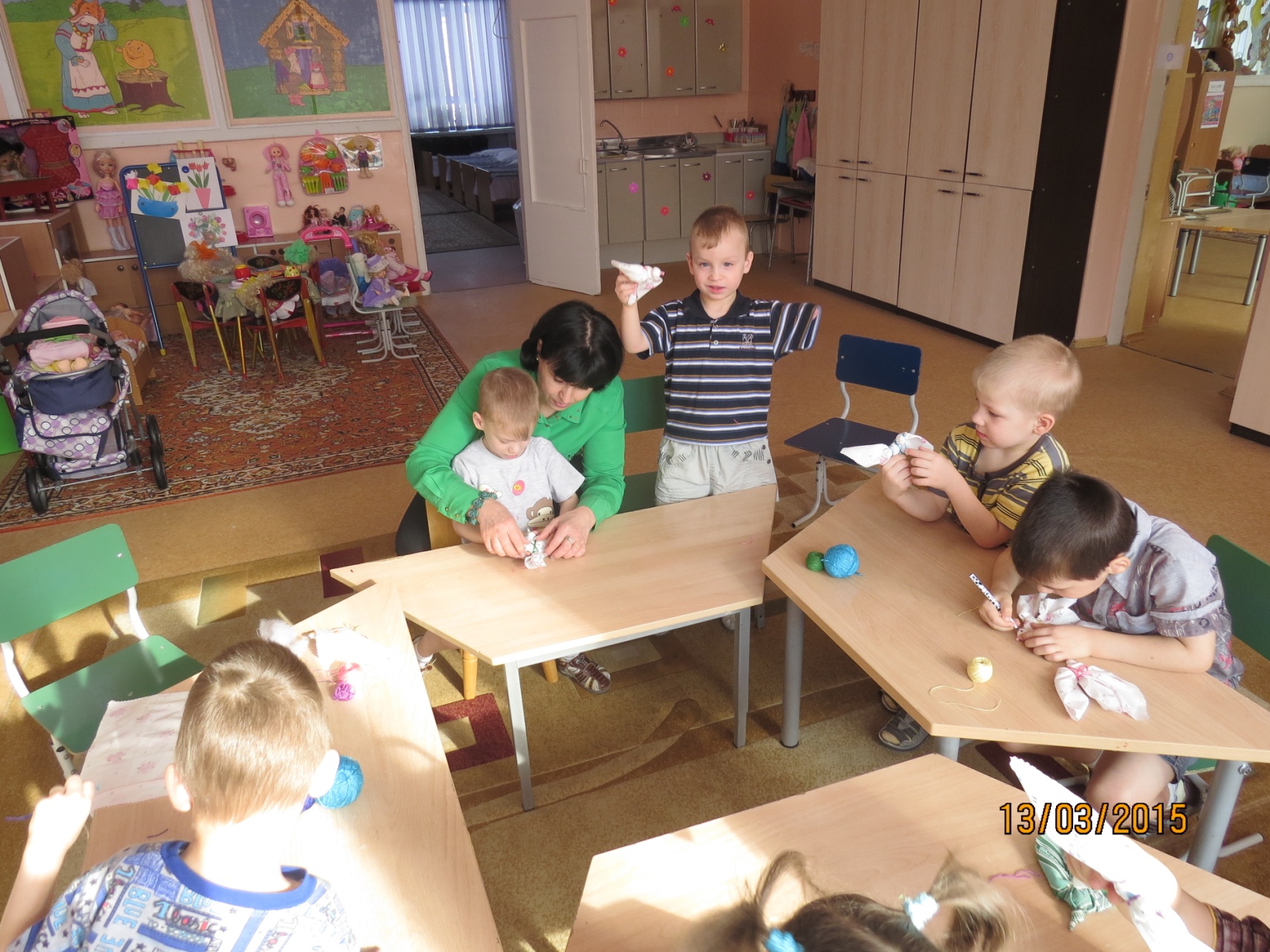 Педагогические советы, методические объединения, семинары
Педагогический совет  «Современное дополнительное образование -   многообразие возможностей в едином пространстве» Дата проведения: 01.09.2018 г.
Педагогический совет: «Развитие культуры семейного воспитания детей на основе традиционных семейных духовно-нравственных ценностей». Дата проведения: 20.02.2019 г.
Методическое объединение педагогов дополнительного образования «Детско-взрослое сообщество культурно-досуговой направленности на жилмассиве для формирования семейных ценностей обучающихся» Дата проведения: 27.02.2019
Краевой семинар для слушателей курсов пк работников образования «Формирование личностных и социальных качеств обучающихся в детско-взрослом сообществе, в детских общественных объединениях, средствами творческо-коллективной деятельности» Дата проведения: февраль 2019
Краевой конкурс методических разработок воспитательных и культурно-досуговых мероприятий, образовательных проектов художественной направленности «От идеи до воплощения» Методическая разработка сценария «Семейная гостиная» Булатова Т.Ю., Митрофанова Т.В. , Арефьев К.В. Методическая разработка культурно-досугового мероприятия «Моя страна-моя семья», Методическая разработка Образовательный проект «Лучший Дворцовец» Фролова А.И., Балуева Т.В.
Региональная научно-практическая конференция «Реализация духовно-нравственного компонента федеральных государственных государственных образовательных стандартов. Выступление по теме: «Презентация Краевой инновационной площадки» Лобанова Е.В., и выступление по теме: «Семейный образовательный туризм как ресурс личностного развития ребёнка» Холодова Т.Р. Дата проведения: 21.05.219
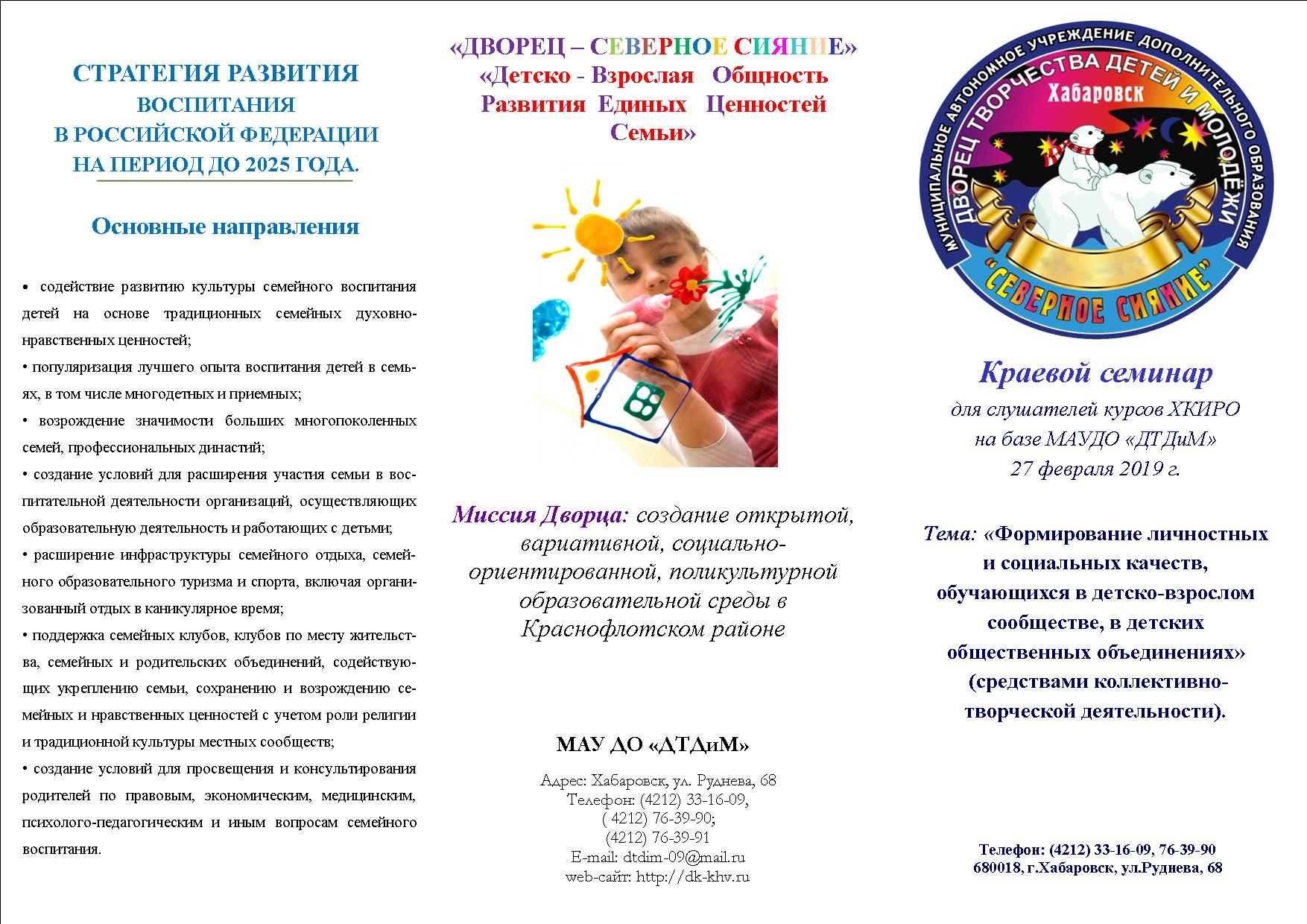